Отчет о работе
Общественного Совета Верхнеуслонского муниципального района
за 2023 год
Заседания Общественного совета
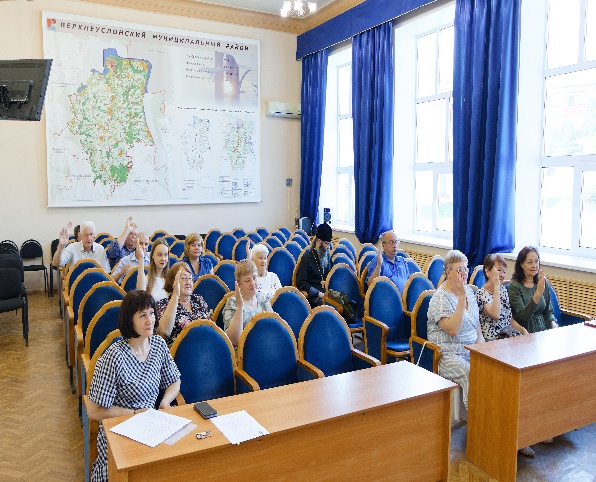 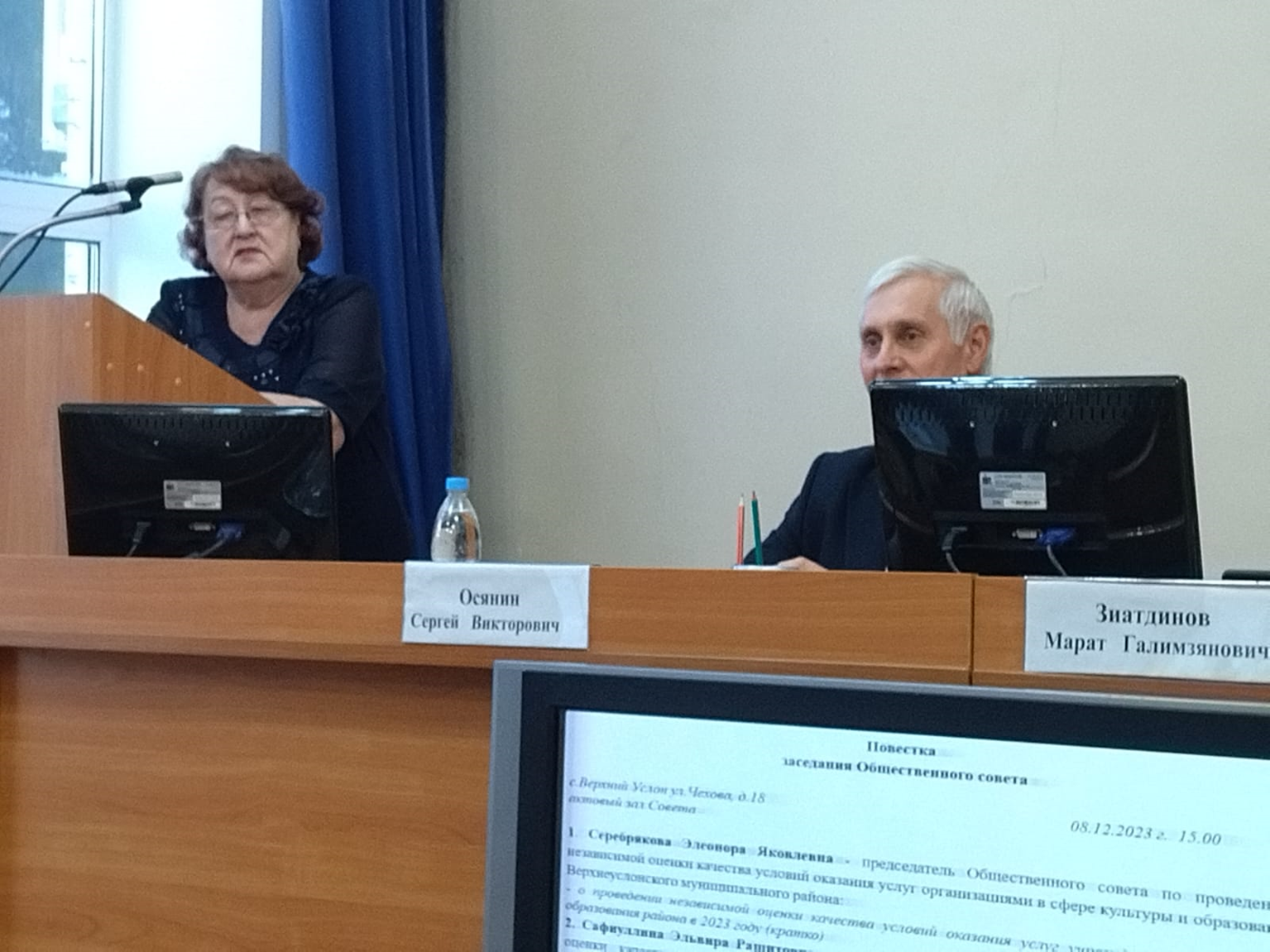 Организационное заседание Общественного совета.Выборы председателя Совета Матросова Г.И. 04.08.2023 г.
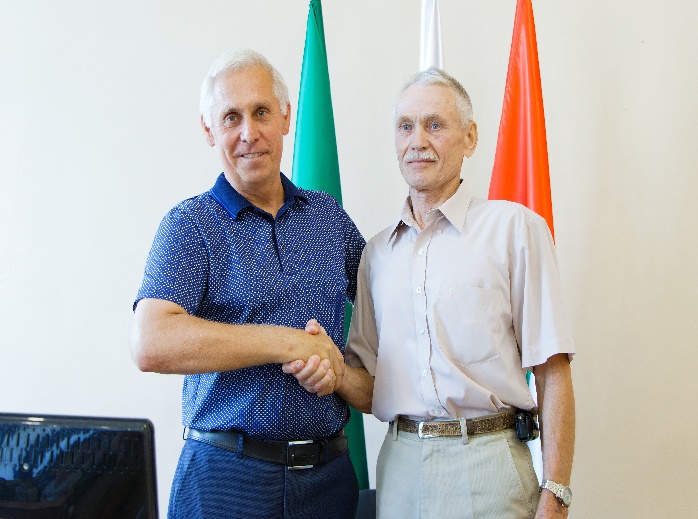 Вручение удостоверений новым членам Общественного совета
Заседания Общественного совета
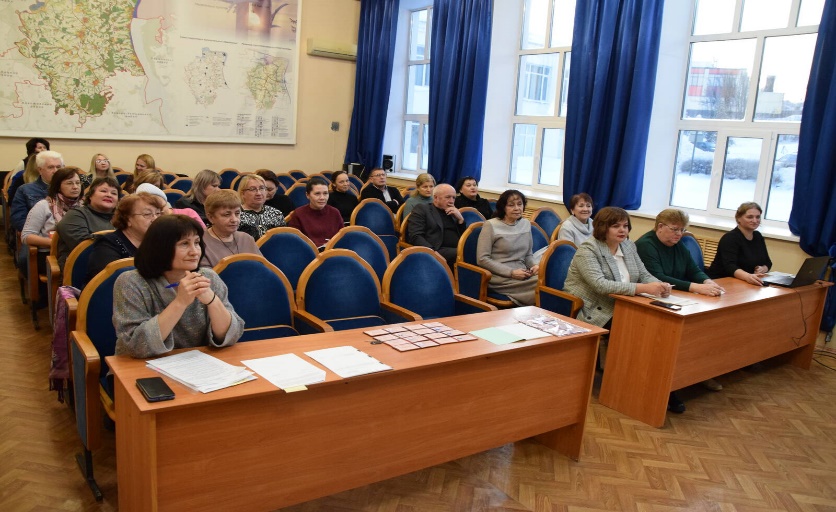 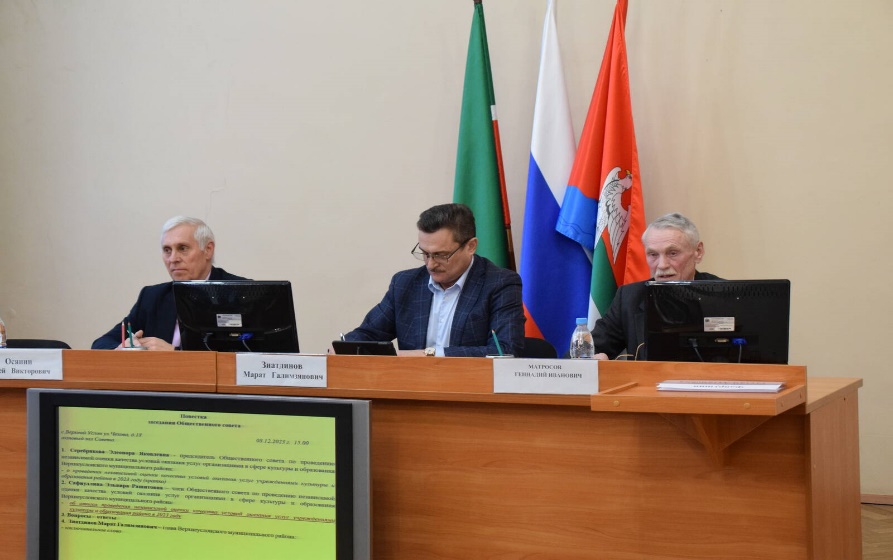 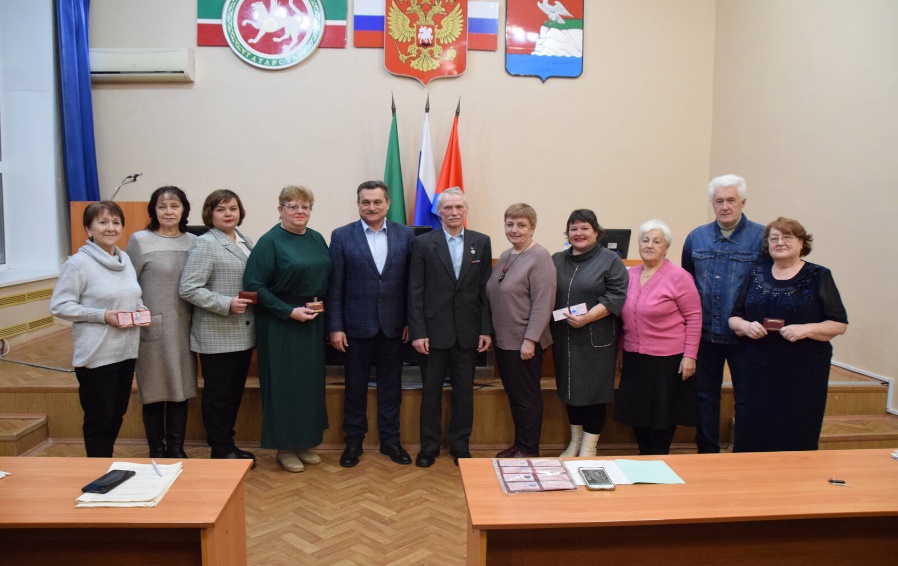 Заседания Общественного совета
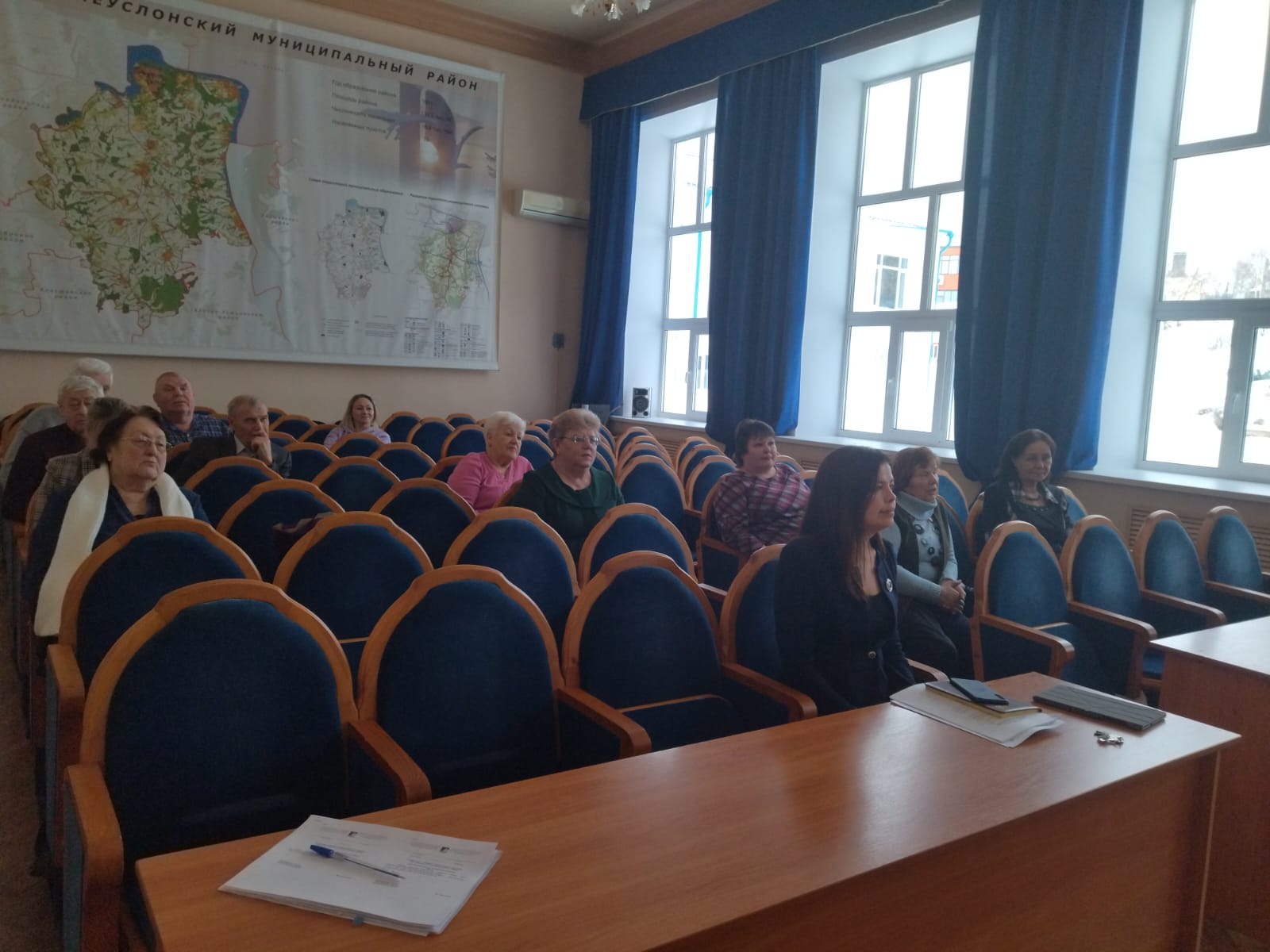 Заседания Общественного совета
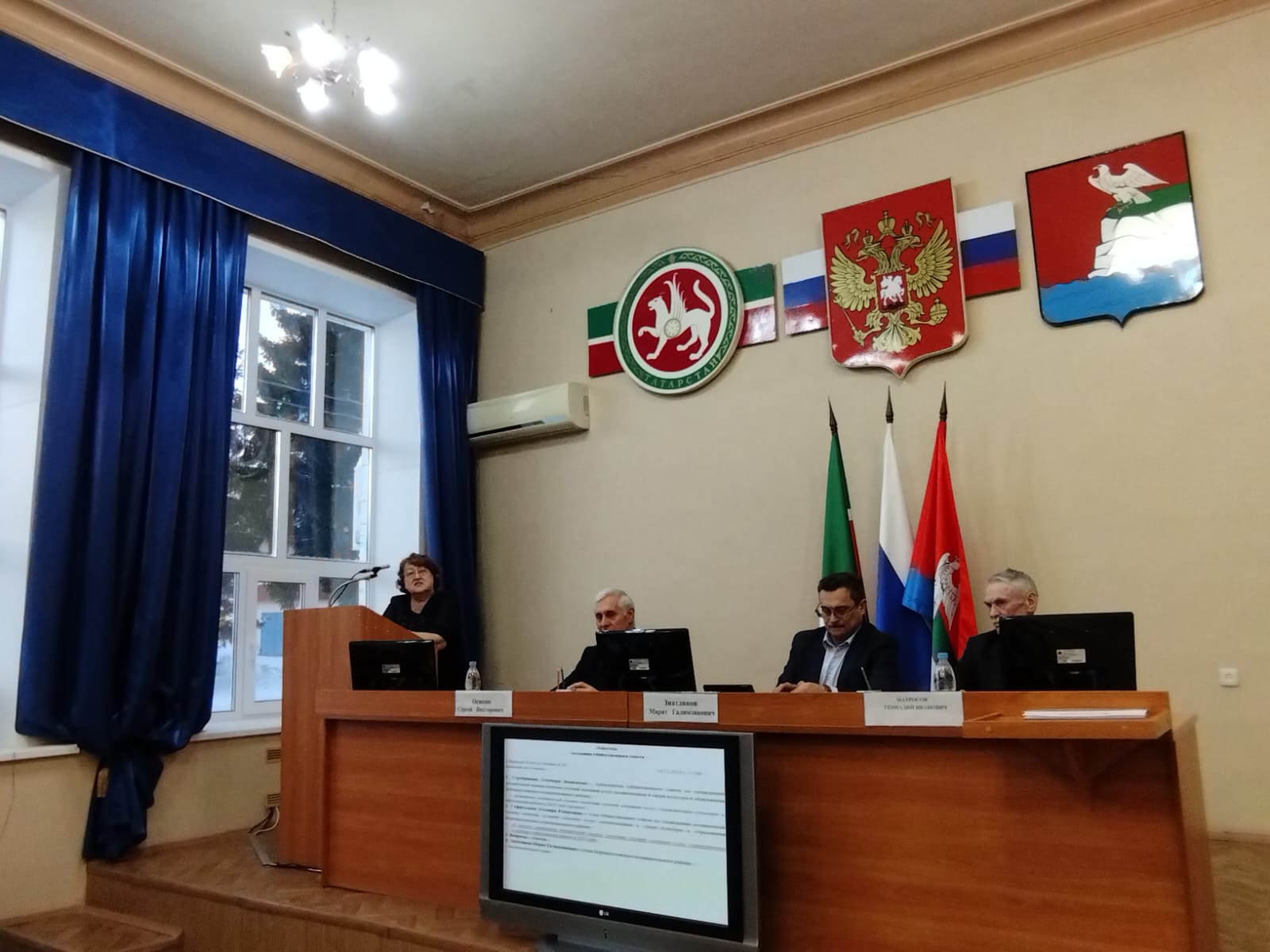 Выездное заседание Общественного совета
Выездное заседание Общественного совета
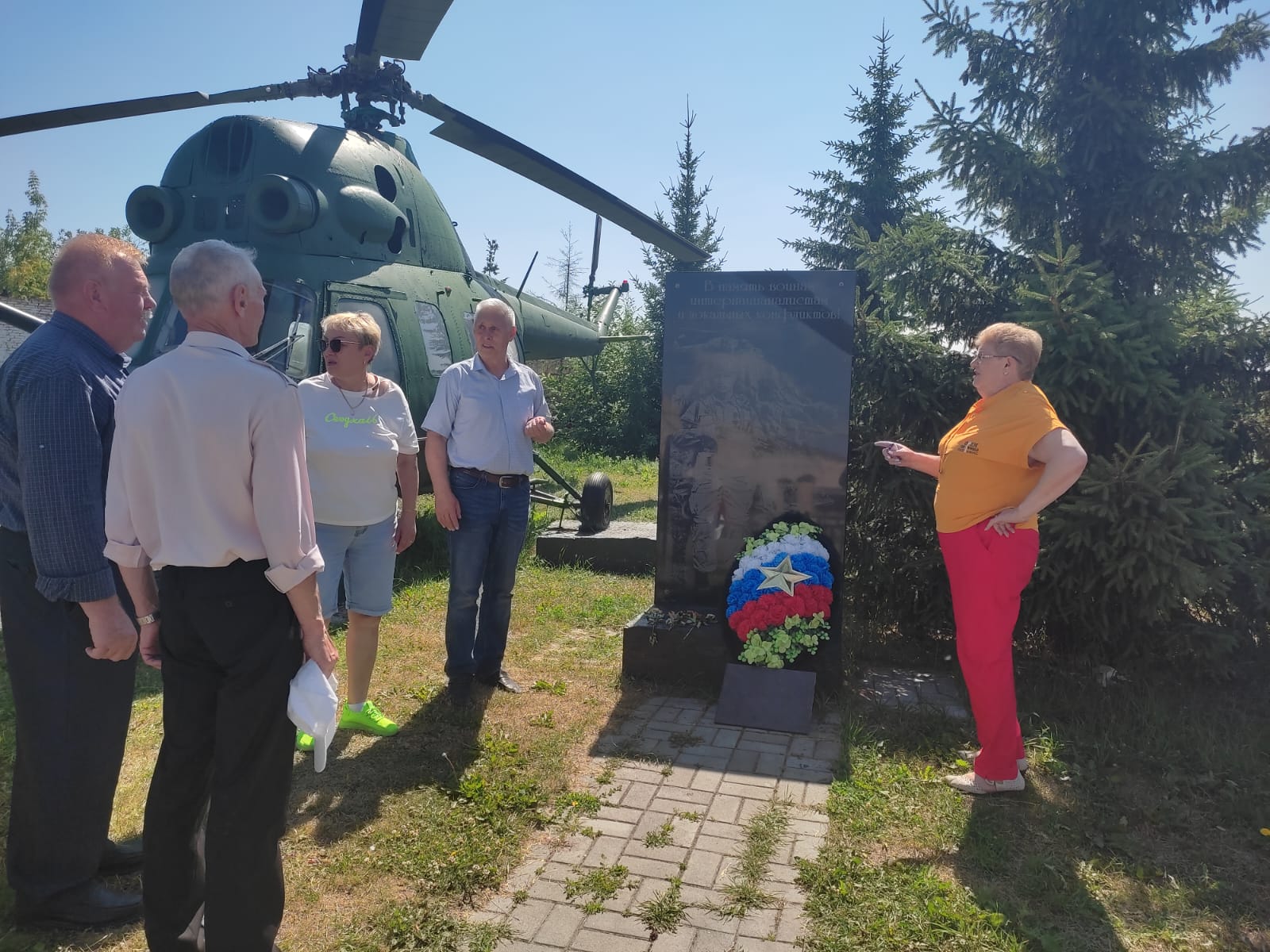 Выездное заседание Общественного совета
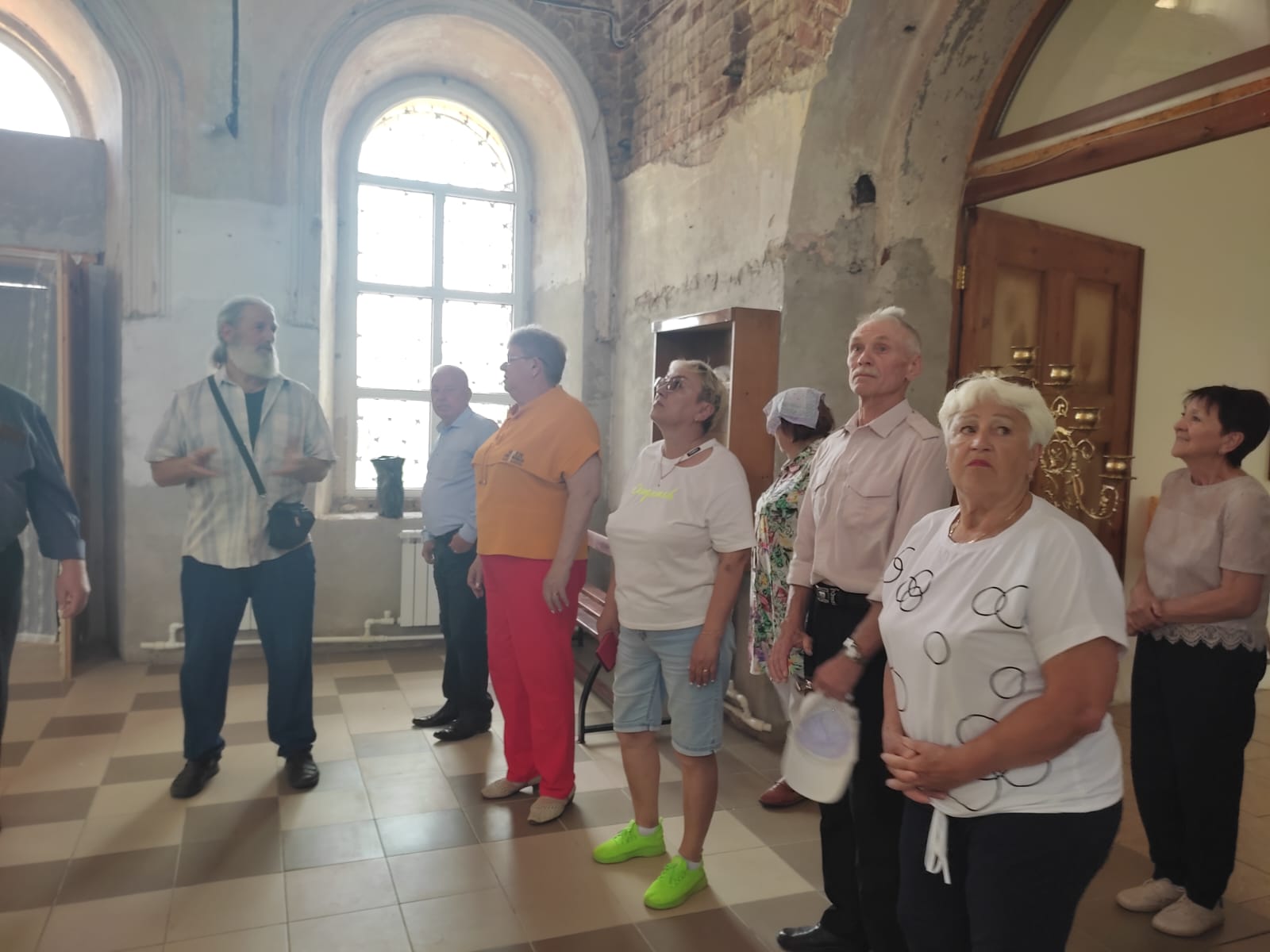 Выездное заседание Общественного совета
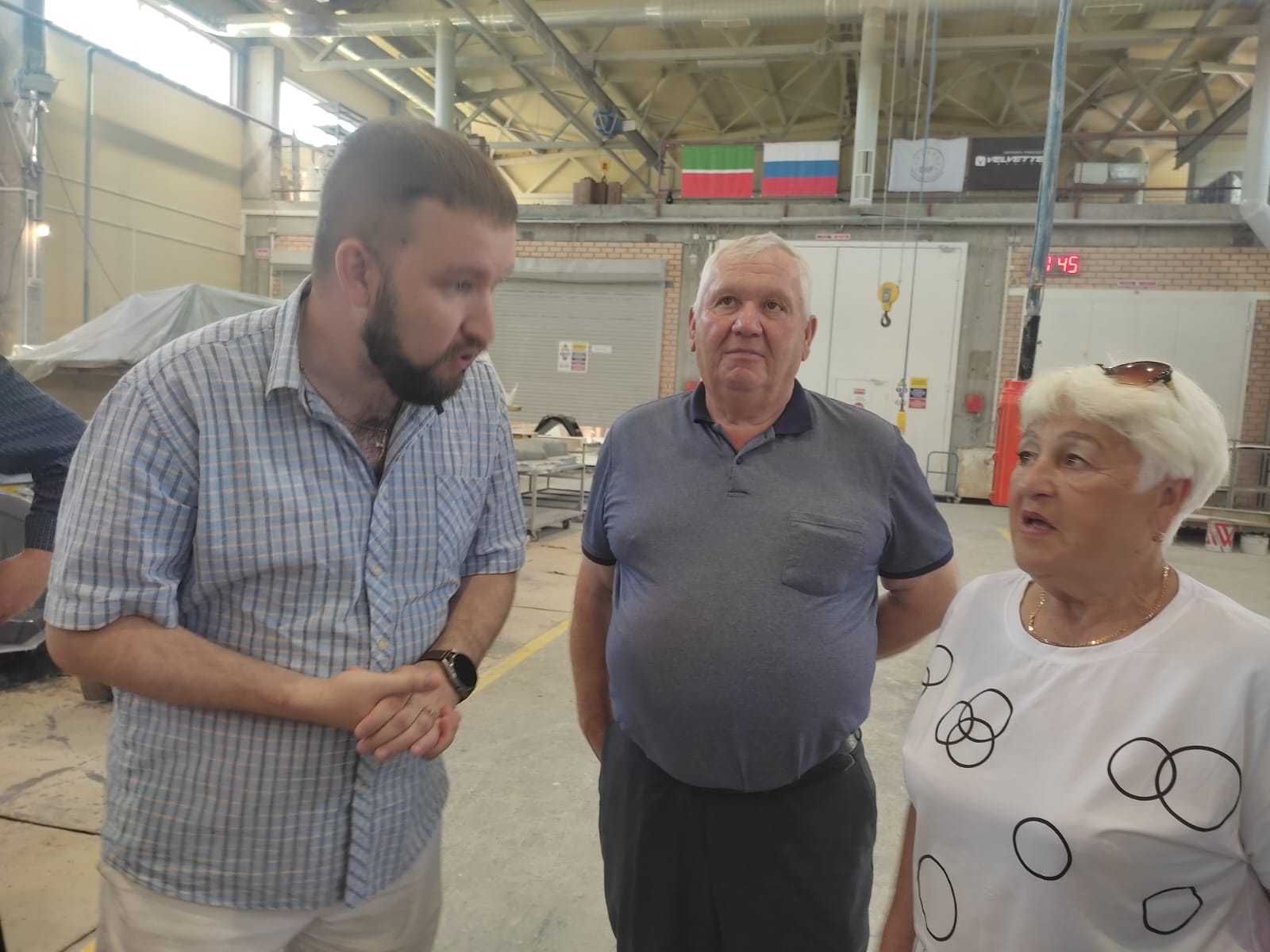 Заседания Общественного совета  
по проведению независимой оценки качества условий оказания услуг организациями 
в сфере культуры и образования Верхнеуслонского муниципального района
Расширенное заседание Общественного совета  по проведению независимой оценки качества условий оказания услуг (НОК) организациями в сфере культуры и образования Верхнеуслонского МР
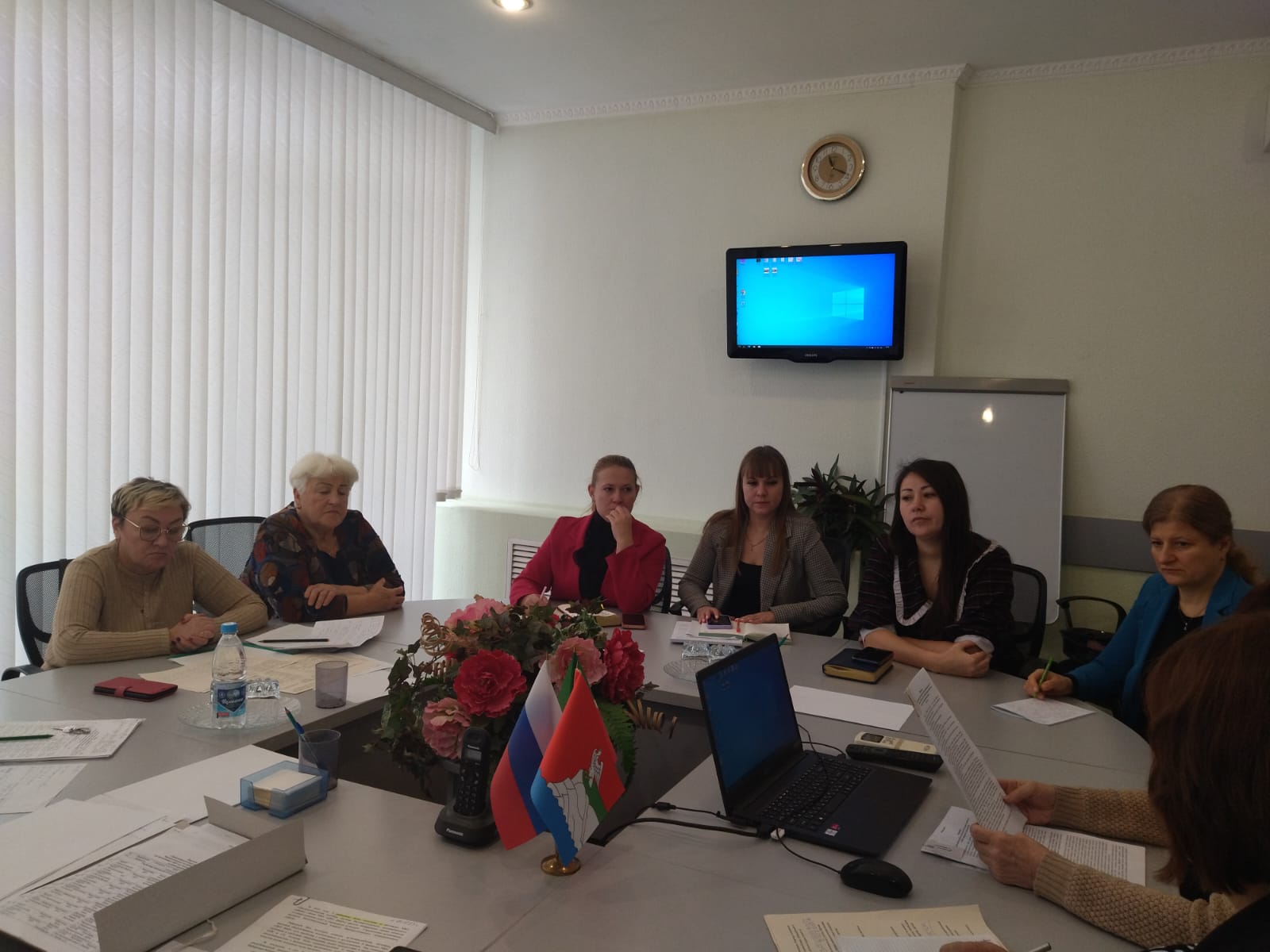 Заседание Общественного совета по НОК
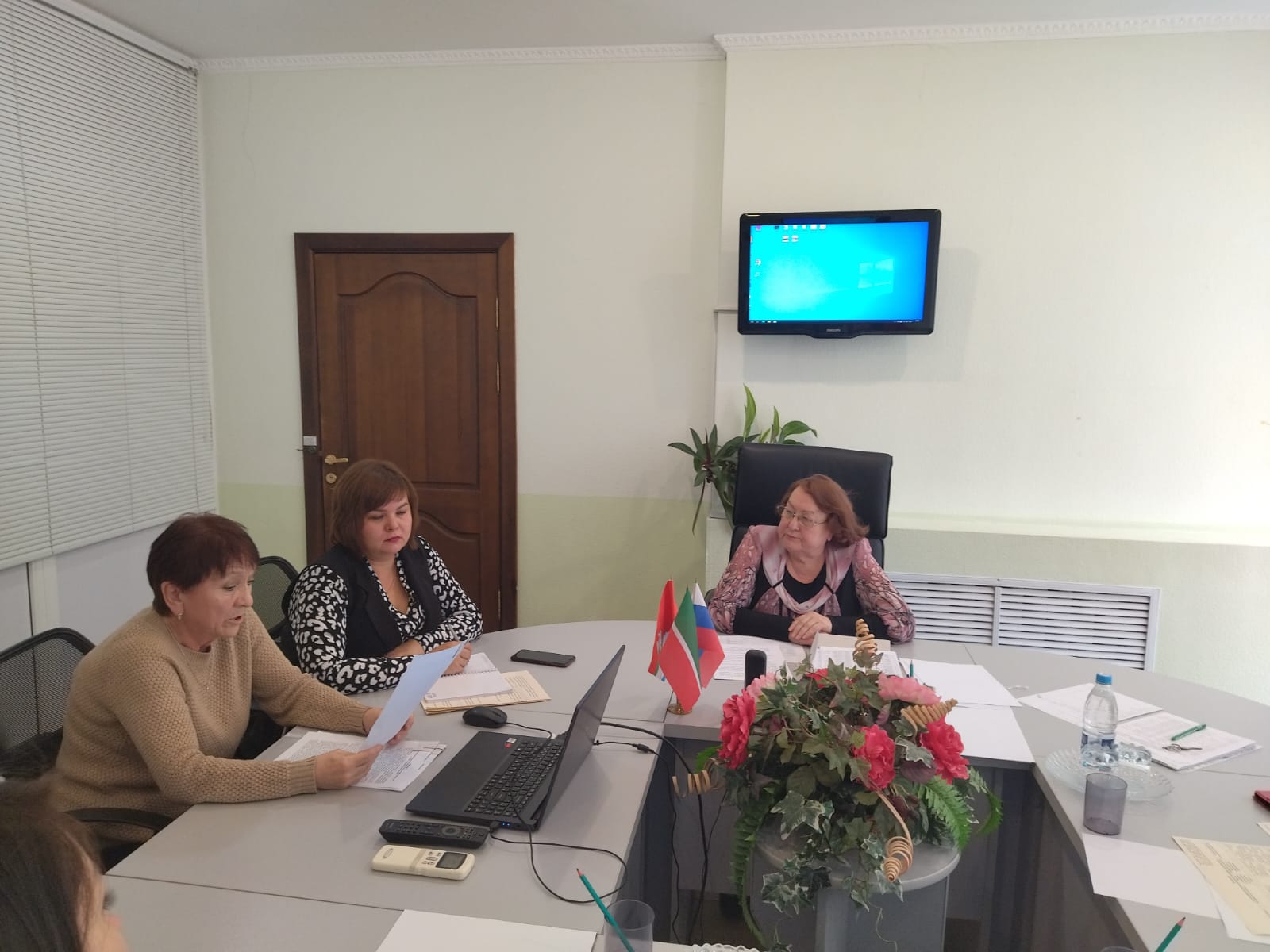 Работа по проведению независимой оценки качества условий оказания услуг организациями в сфере культуры и образования
Работа по проведению независимой оценки качества условий оказания услуг организациями в сфере культуры и образования
Работа по проведению независимой оценки качества условий оказания услуг организациями в сфере культуры и образования
О мероприятиях, 
реализуемых в соответствии 
с планом работы Общественного совета 
на 2023 год
Участие в торжественных митингах, посвященных Дню Победы в Великой Отечественной войне
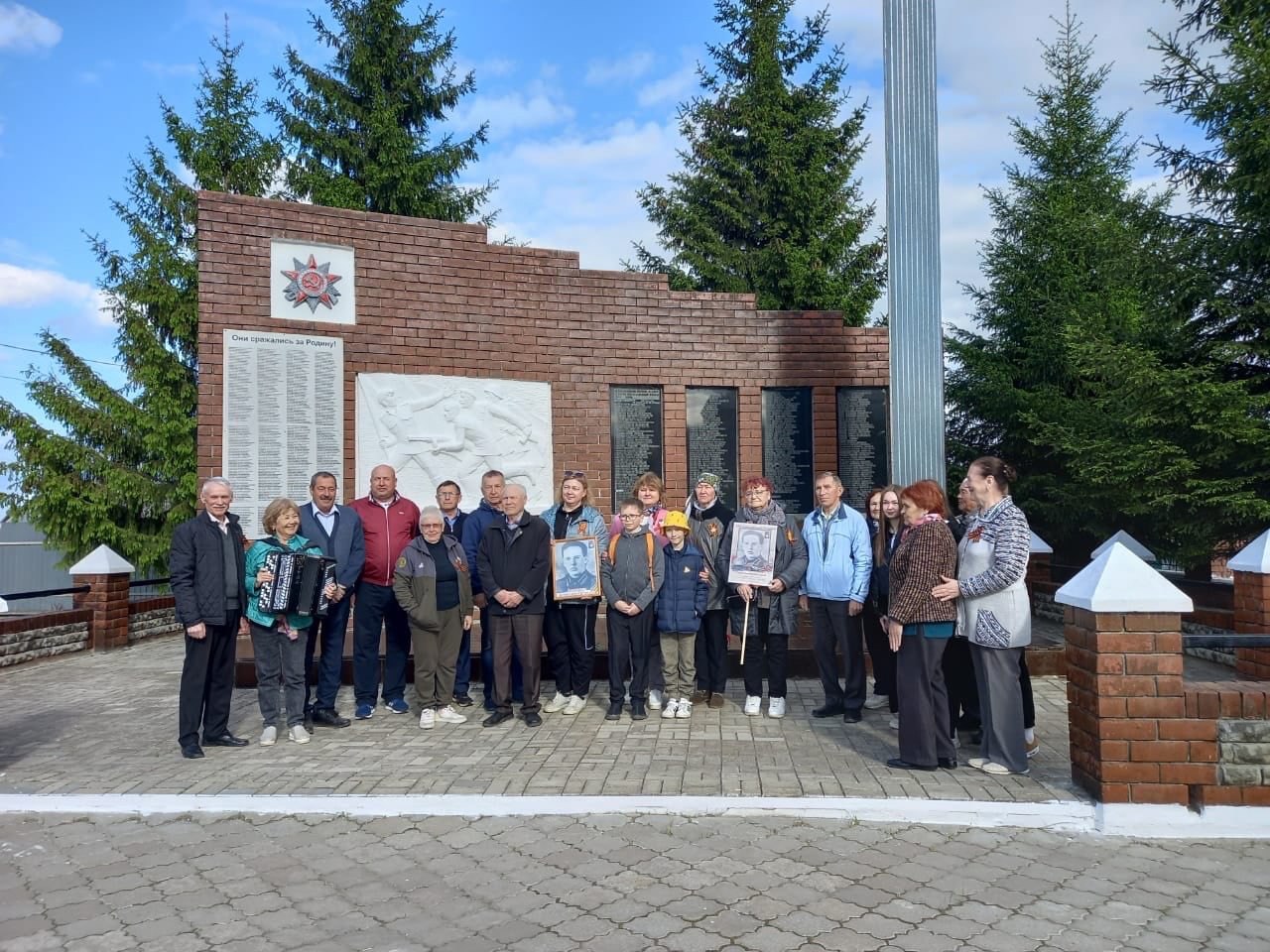 Участие в торжественных митингах, посвященных Дню Победы в Великой Отечественной войне
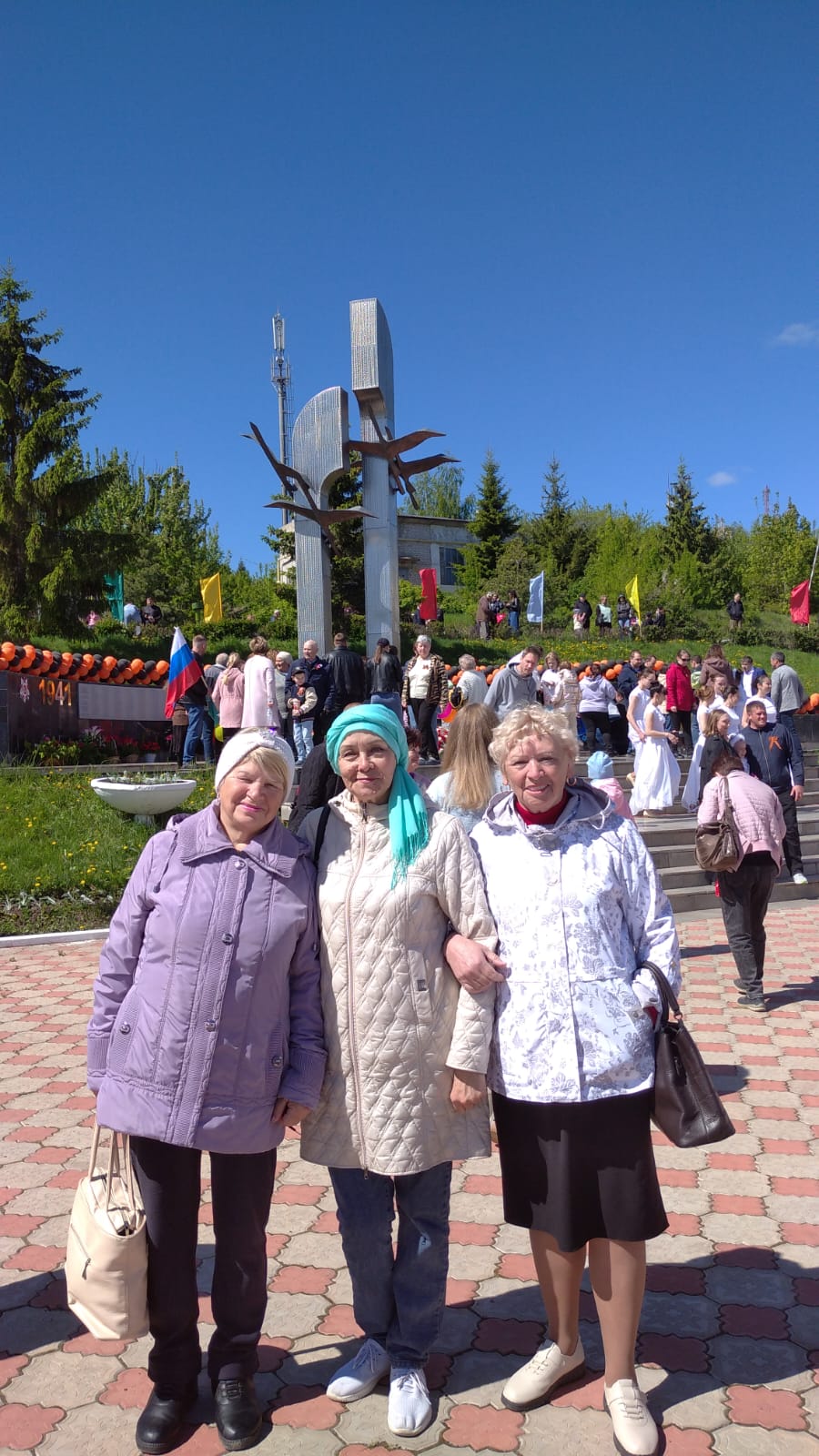 Участие в торжественных митингах, посвященных Дню Победы в Великой Отечественной войне
Фото Биктагирова 9 мая
Участие в торжественных митингах, посвященных Дню Победы в Великой Отечественной войне
Участие в акции «Свеча памяти»
Митинг у памятника «Труженикам тыла». День памяти и скорби
День Героев Отечества. Митинг.
Митинг. День солидарности в борьбе с терроризмом
Оказание гуманитарной и материальной помощи участникам СВО
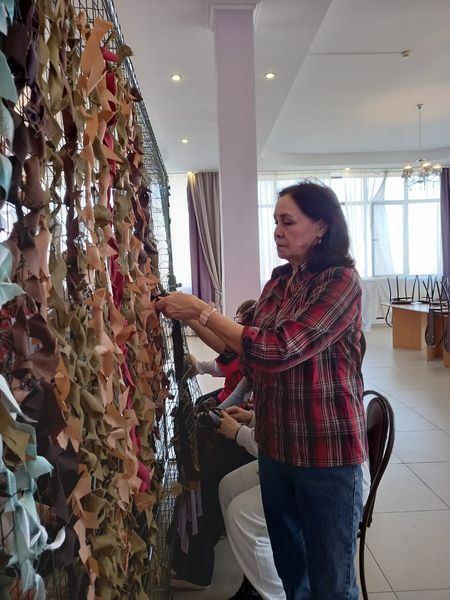 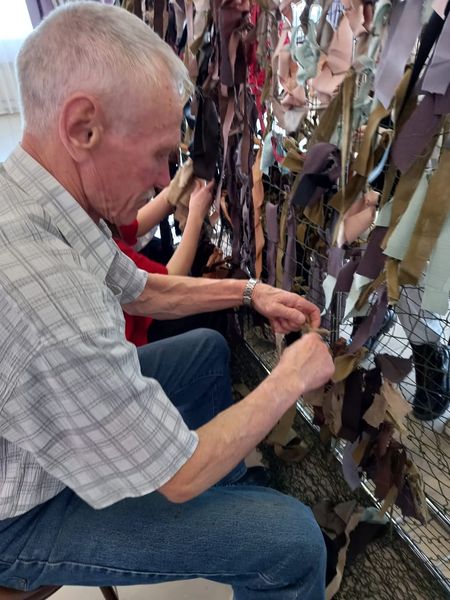 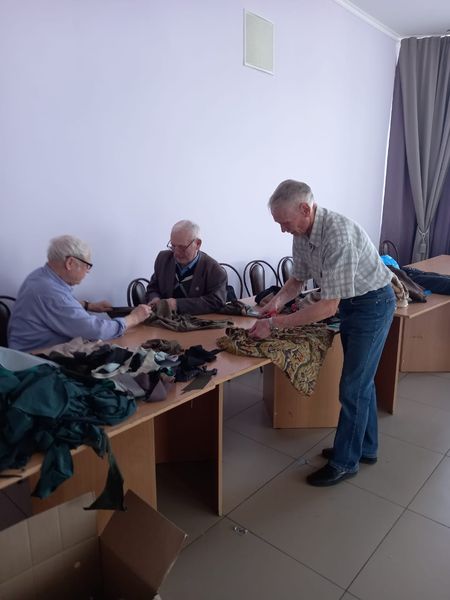 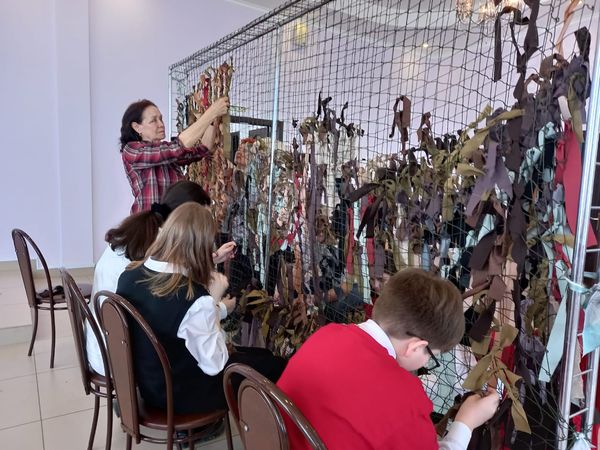 Передача денежных средств от членов Общественного совета ветерану боевых действий – координатору по сбору помощи на СВО А.Балашову
Участие в Митинге, посвященном Дню памяти вывода Советских войск из республики Афганистан
Участие в Дне правовой помощи в рамках Декады инвалидов
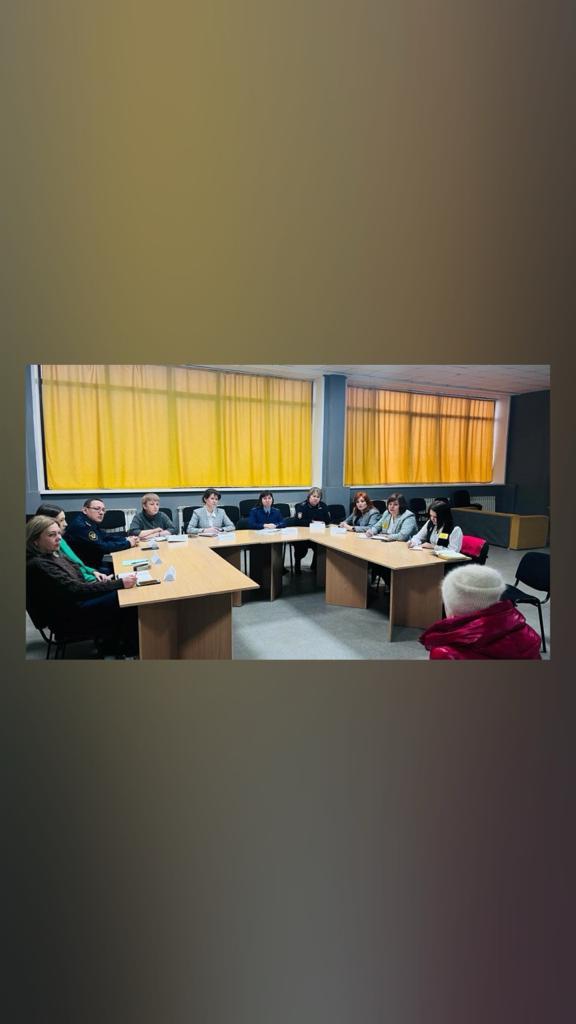 Участие в работе комиссии по проведению квалификационных экзаменов муниципальных служащих
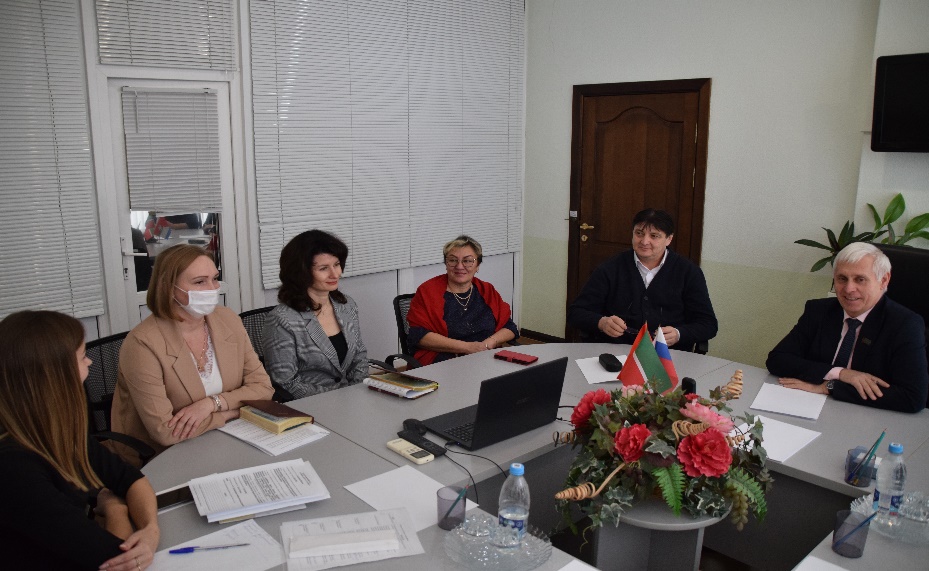 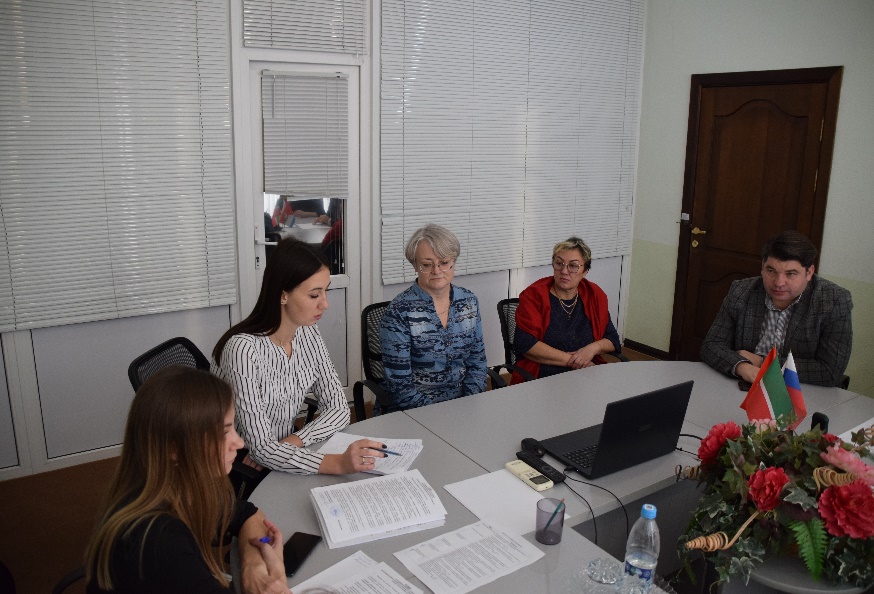 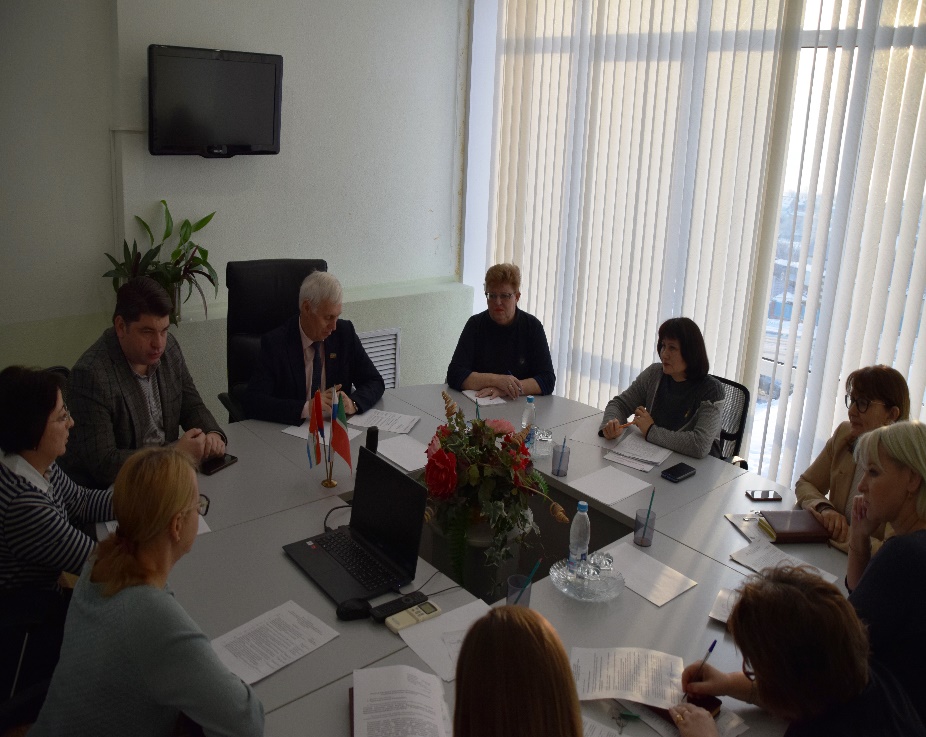 Участие в работе заседания комиссии по безопасности дорожного движения
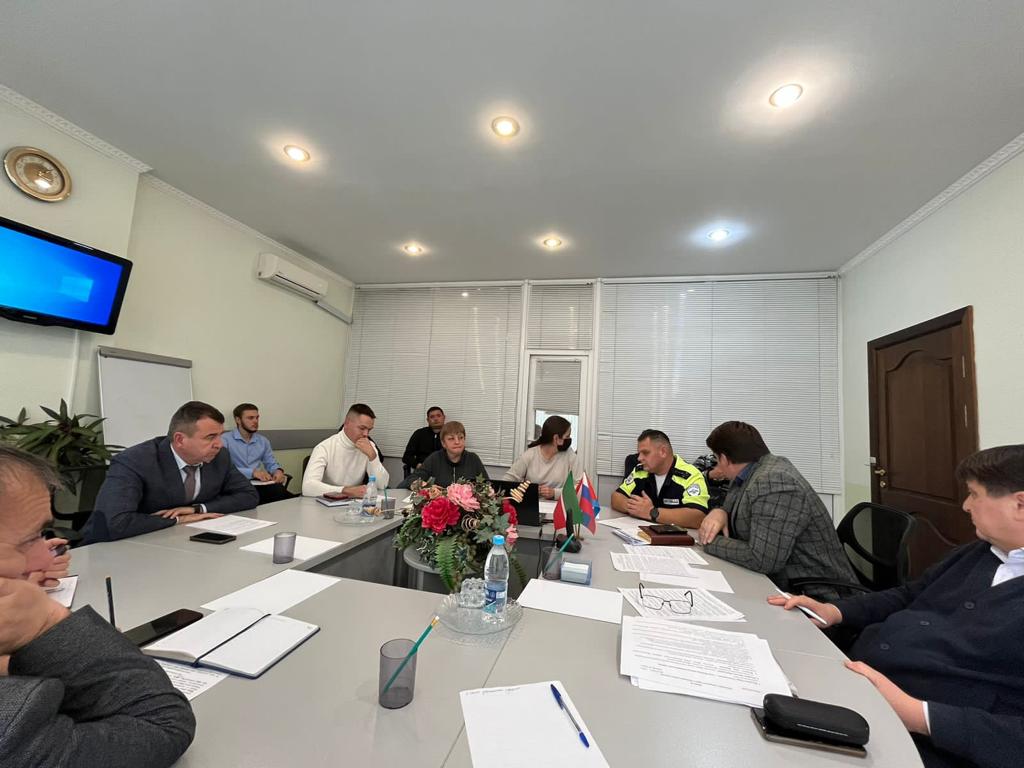 Участие в работе конкурсной комиссии по рассмотрению кандидатур на замещение должности руководителя Исполнительного комитета Верхнеуслонского МР
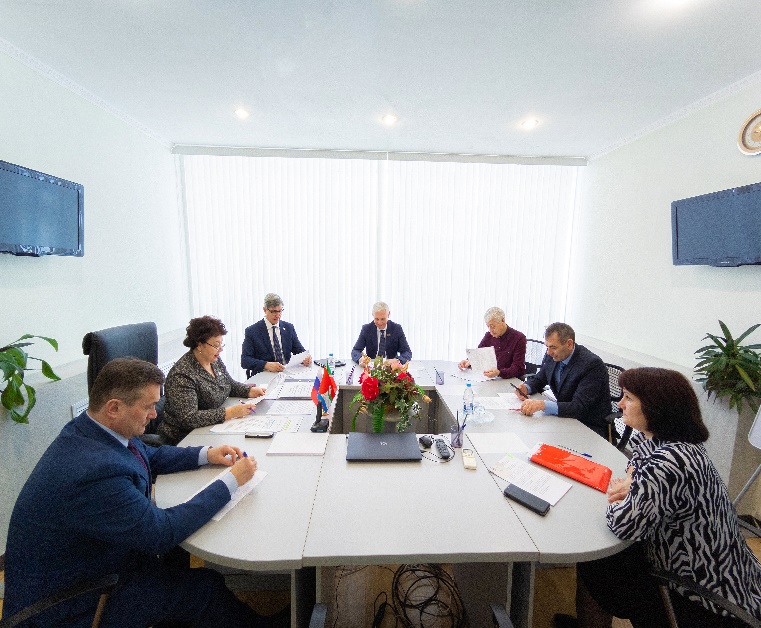 Участие в мероприятии «День защиты детей». Вручение подарков многодетным семьям.
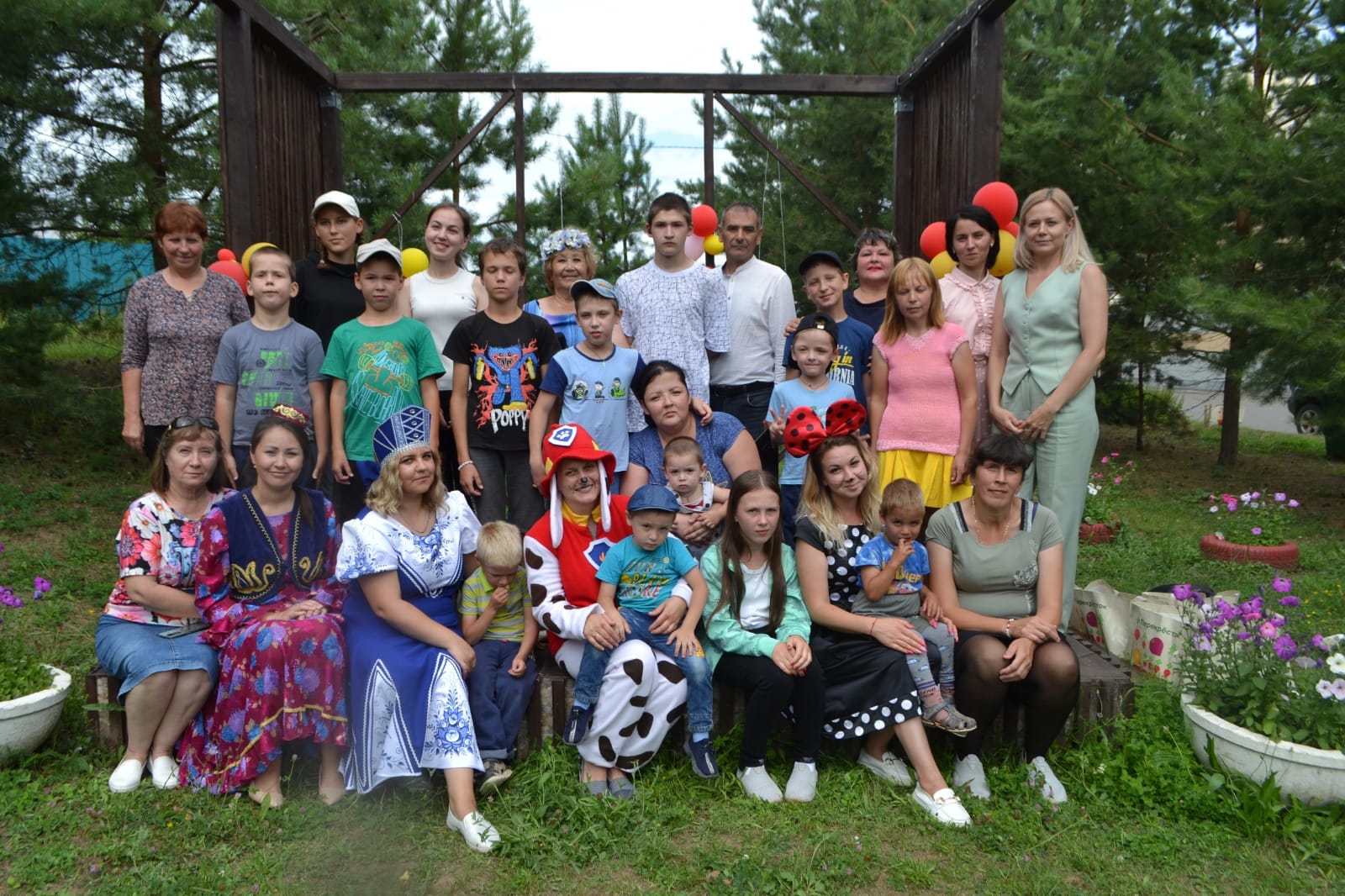 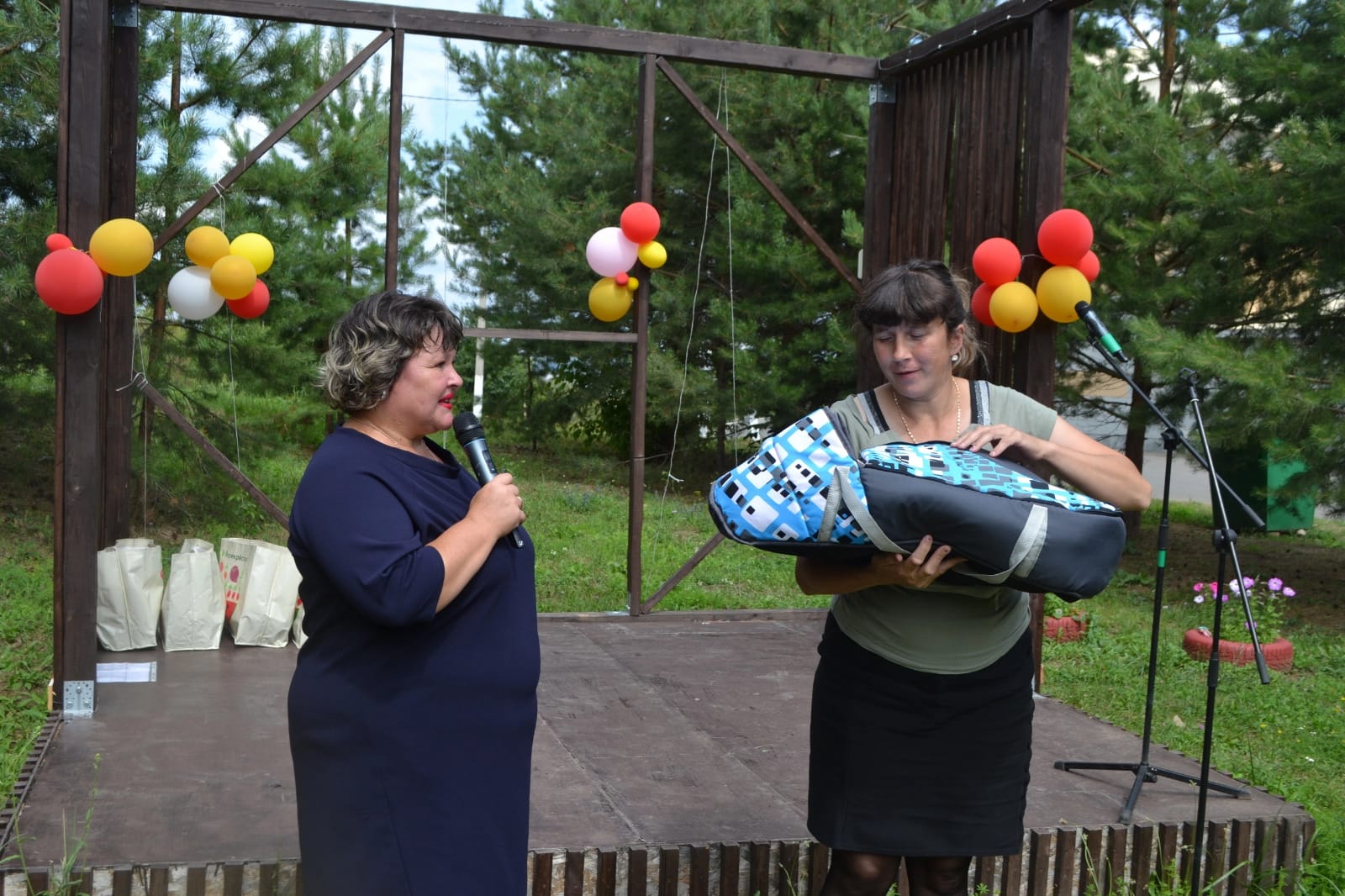 Участие в спортивном мероприятии «Кросс наций»
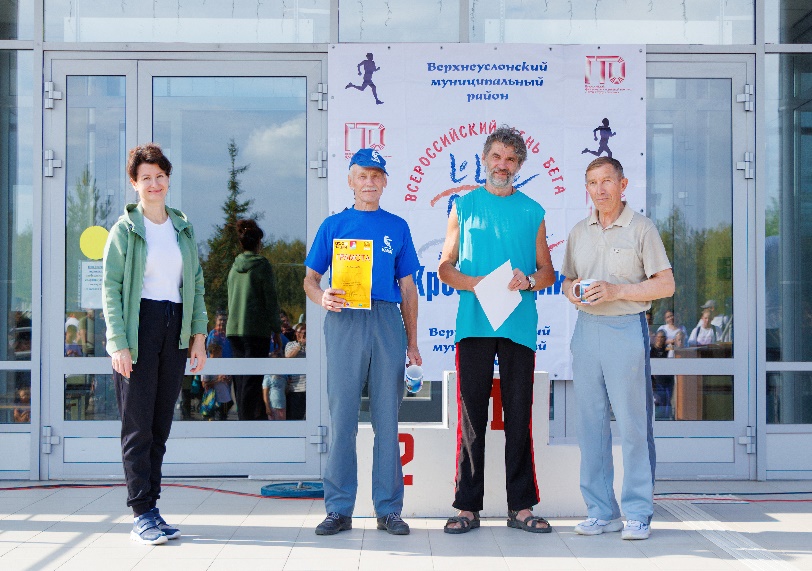 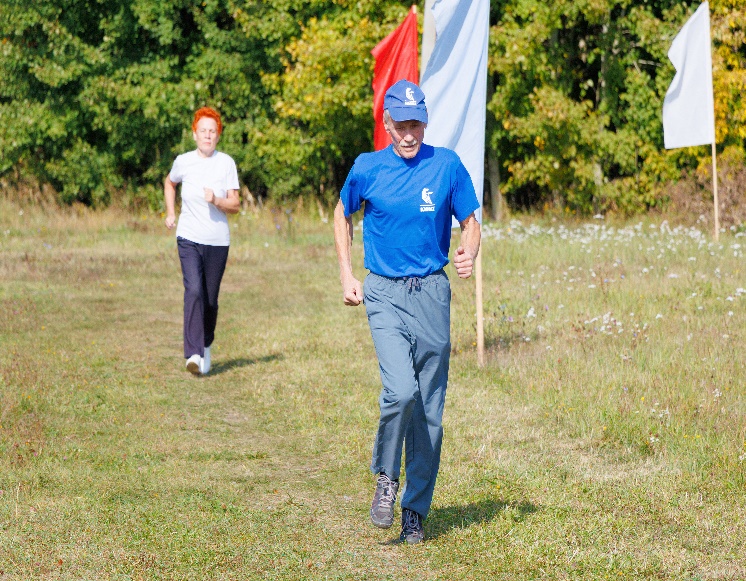 Соревнования по бадминтону среди ветеранов
Лыжня России
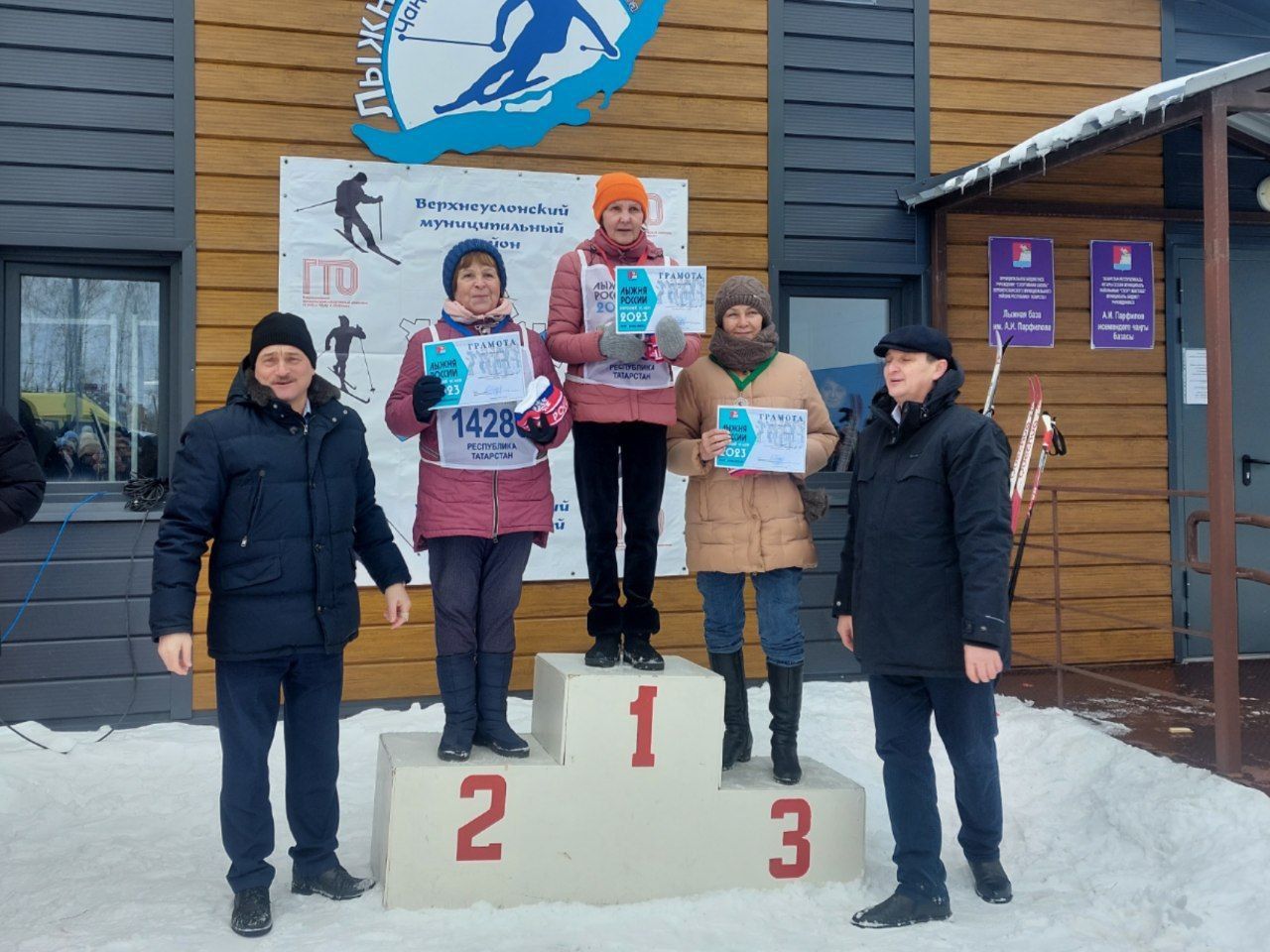 Фестиваль «Играй, гармонь, в Соболевском»
Выставка«Сила традиций» Верхнеуслонского района в г.Казани
Год педагога и наставника.Праздничное мероприятие
Торжественное мероприятие, посвященное 35-летию создания Общественной организации ветеранов(пенсионеров)
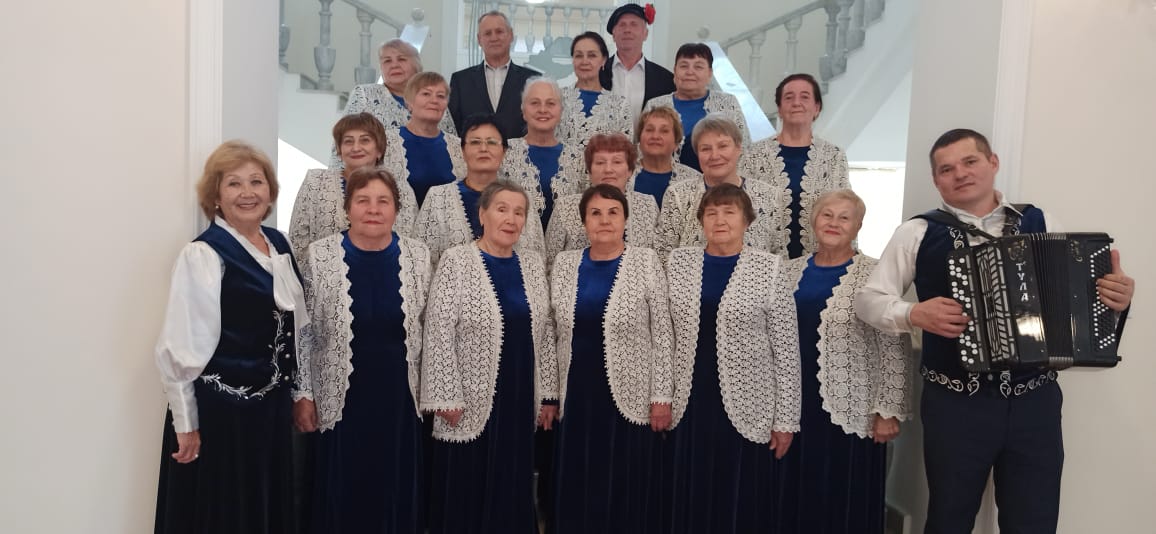 Участие в культурно - массовых мероприятиях.100-лет пос.Янга-Болгар
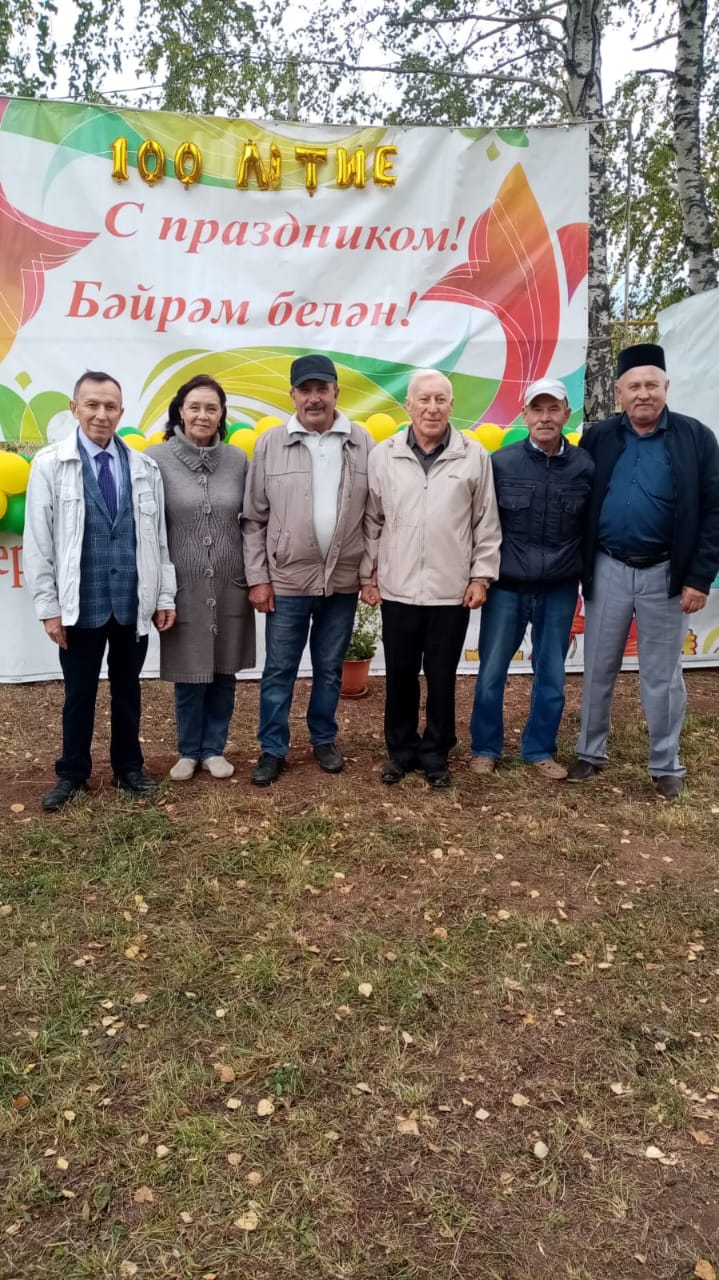 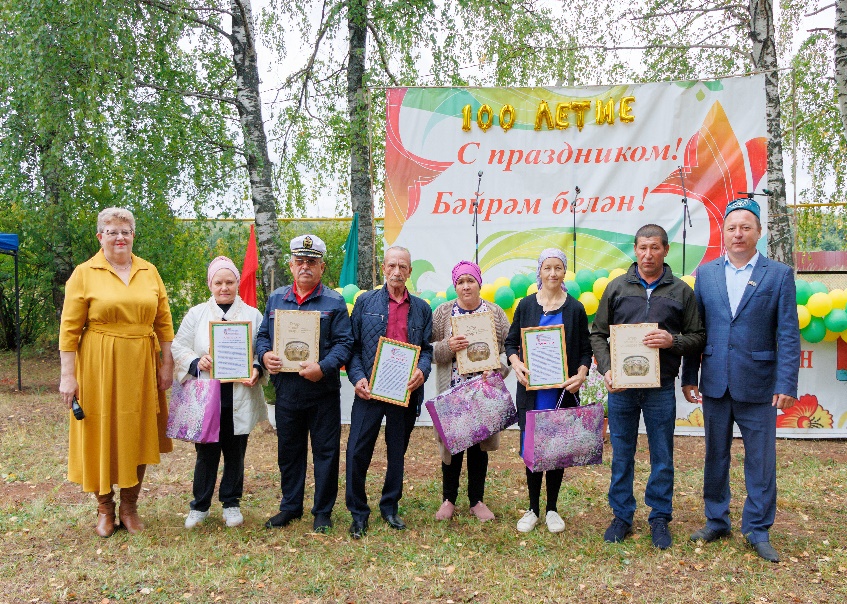 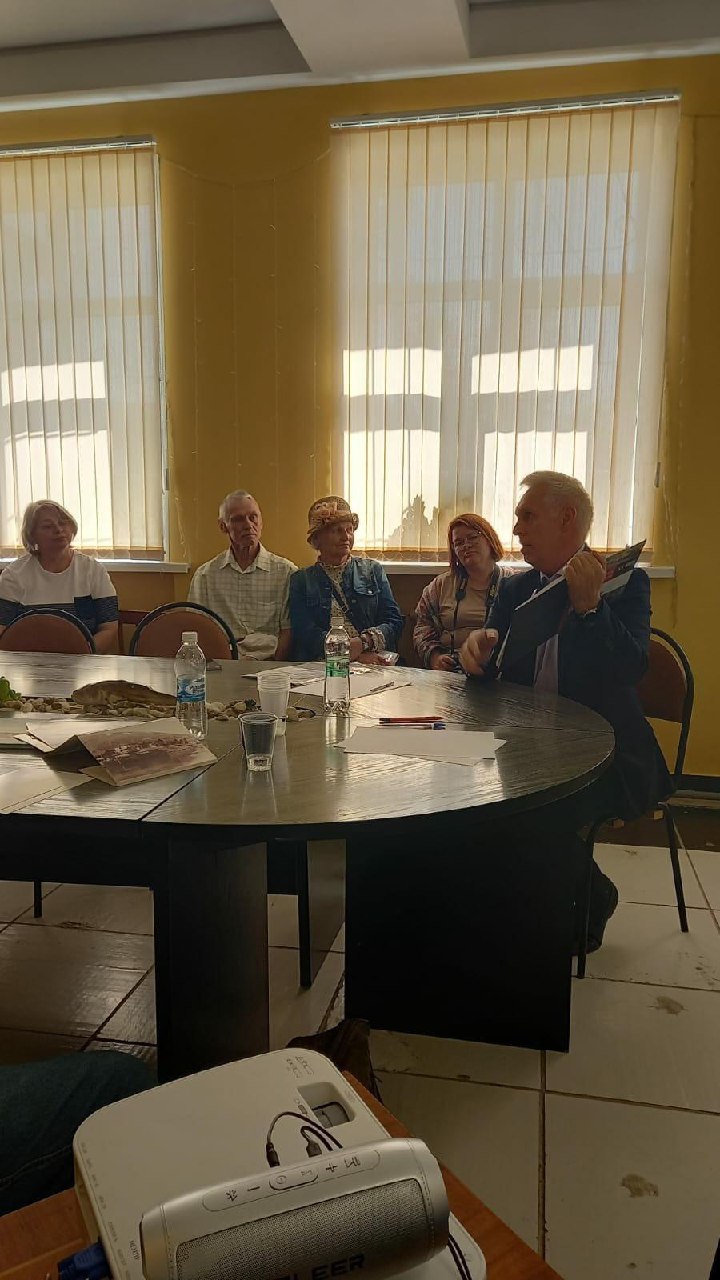 Участие в районном мероприятии «День Волги»
Участие в работе зонального семинар-совещания по повышению деловой активности сельского населения
Участие в работе пленума Совета Региональной Общественной организации ветеранов (пенсионеров) РТ
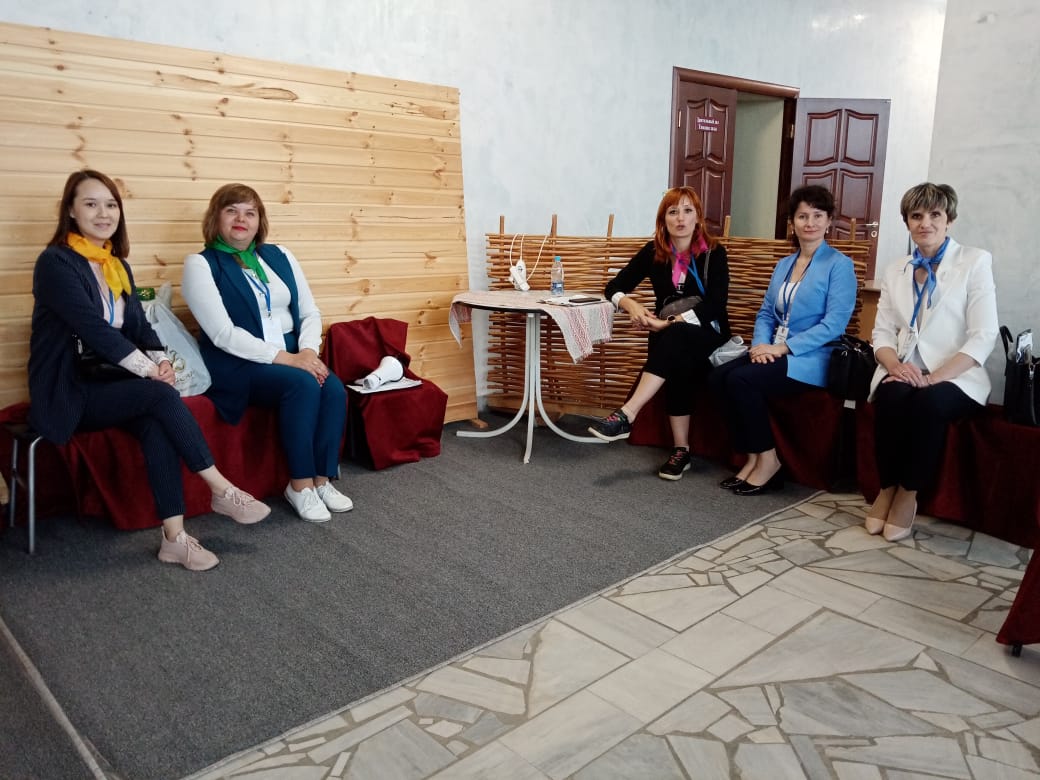 Участие в мероприятии «Комсомол- это юность моя!»
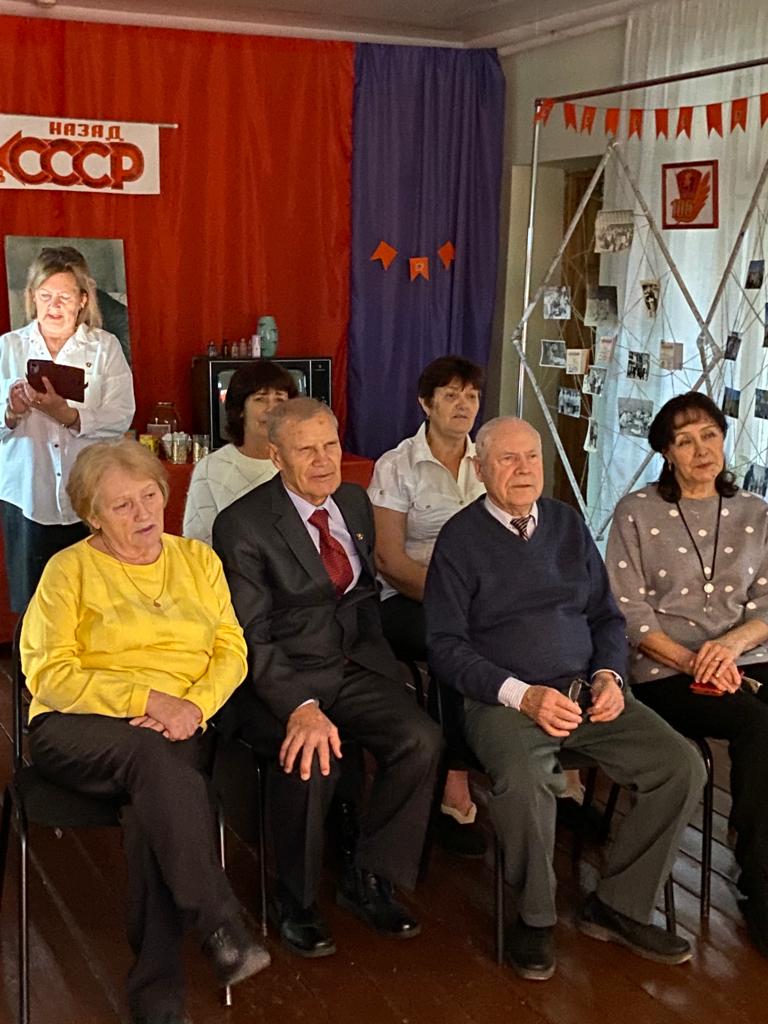 Праздник «Науруз»
Информация об участии членов Общественного советав работе Общественной палаты Республики Татарстан
Конференция в формате ZOOM по теме «Диалог с властью. Встреча с министром здравоохранения РТ»
Информация об участии членов 
Общественного совета
в различных формах общественного контроля
Участие в работе рабочей  группы Общественной палаты Республики Татарстан по предпринимательству и садоводству
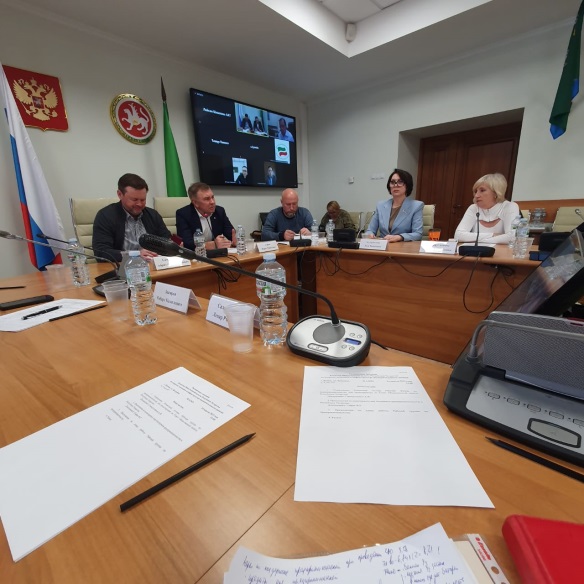 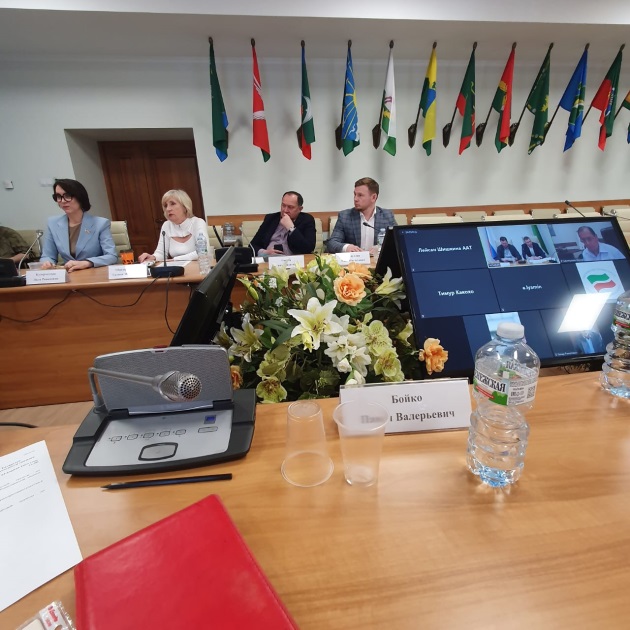 Встреча с жителями района по обсуждению проекта развития рекреационной зоны «Соколка»
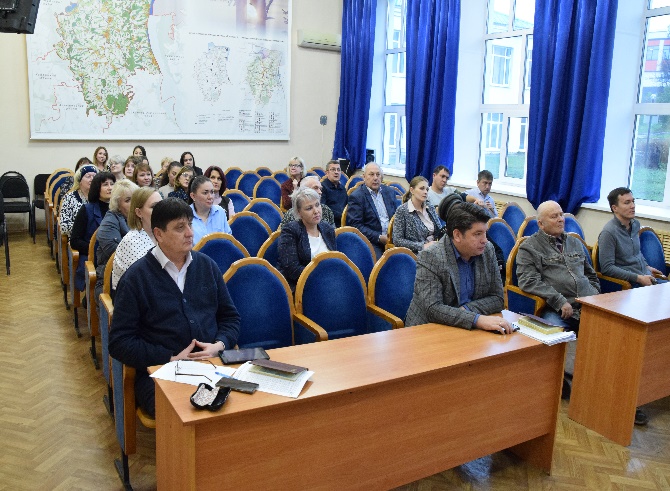 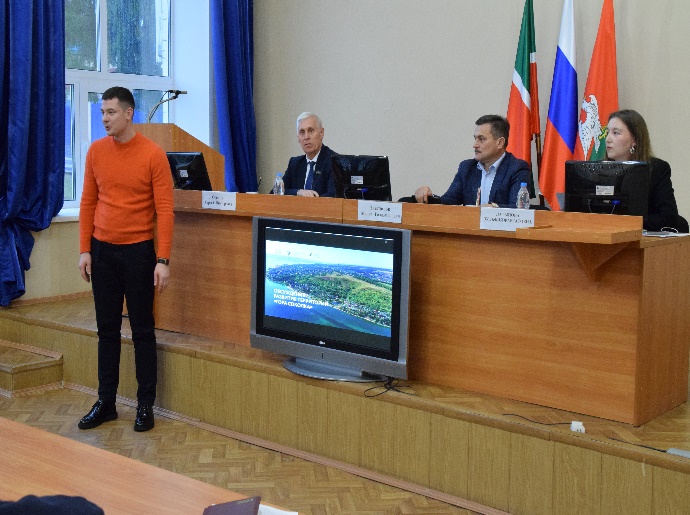 Участие в районном конкурсе – семинаре «Я говорю и работаю на татарском – 2023» в качестве члена жюри
Встреча с садоводами по вопросам водоснабжения
Встреча с главами сельских поселений по реализации вопросов самообложения граждан
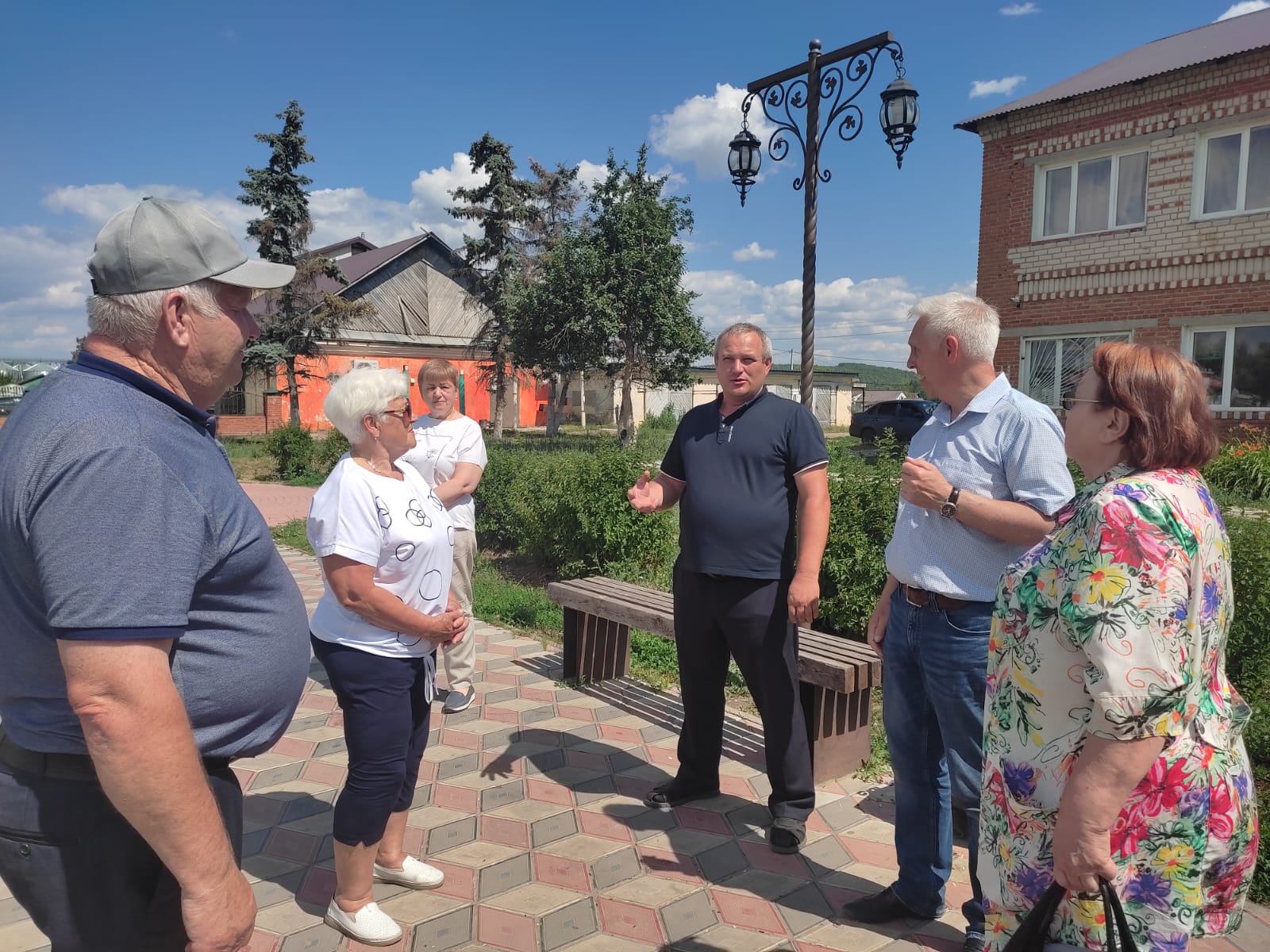 Встреча с главами сельских поселений по реализации вопросов самообложения граждан
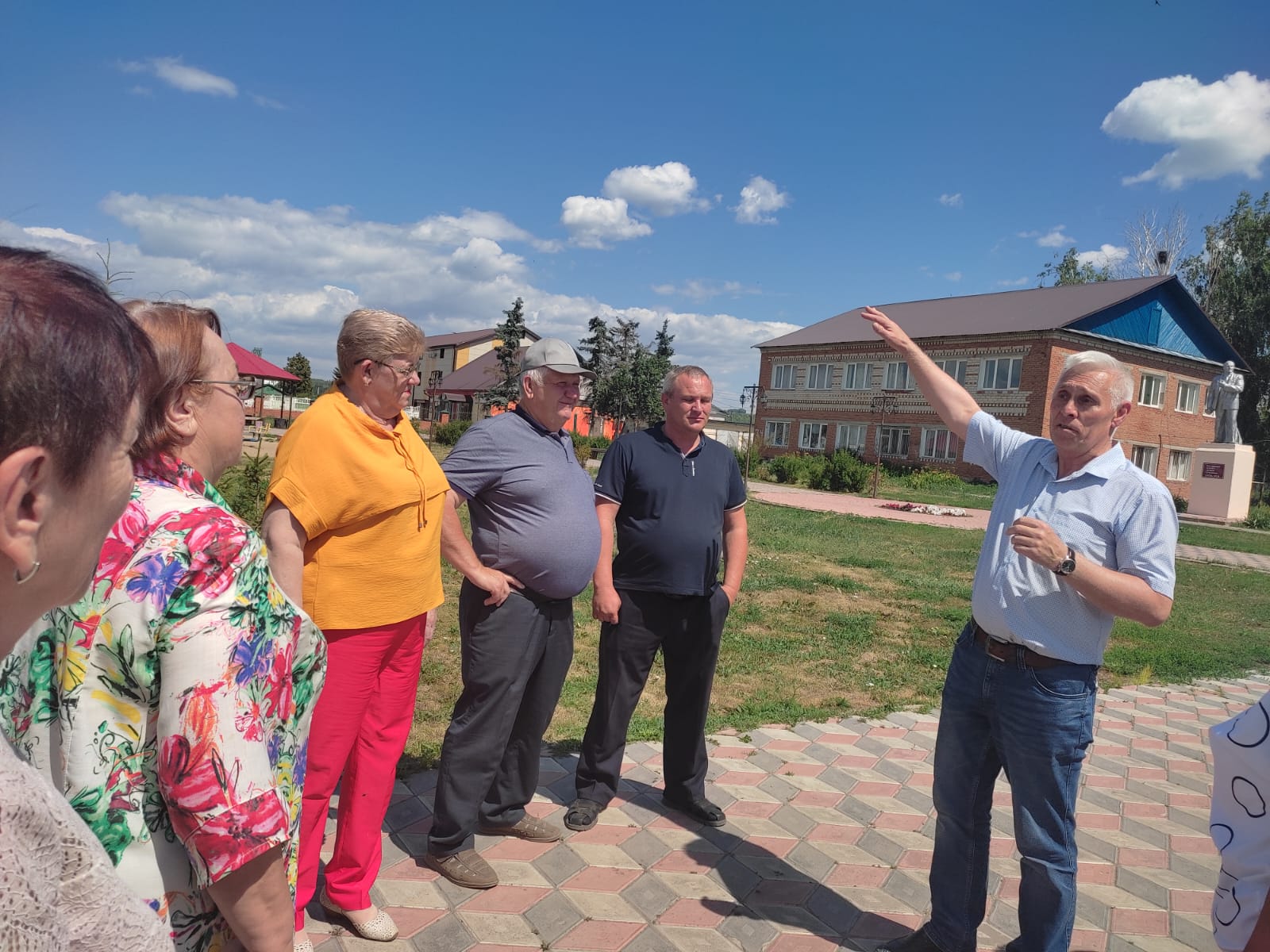 Встреча с главами сельских поселений по реализации вопросов самообложения граждан
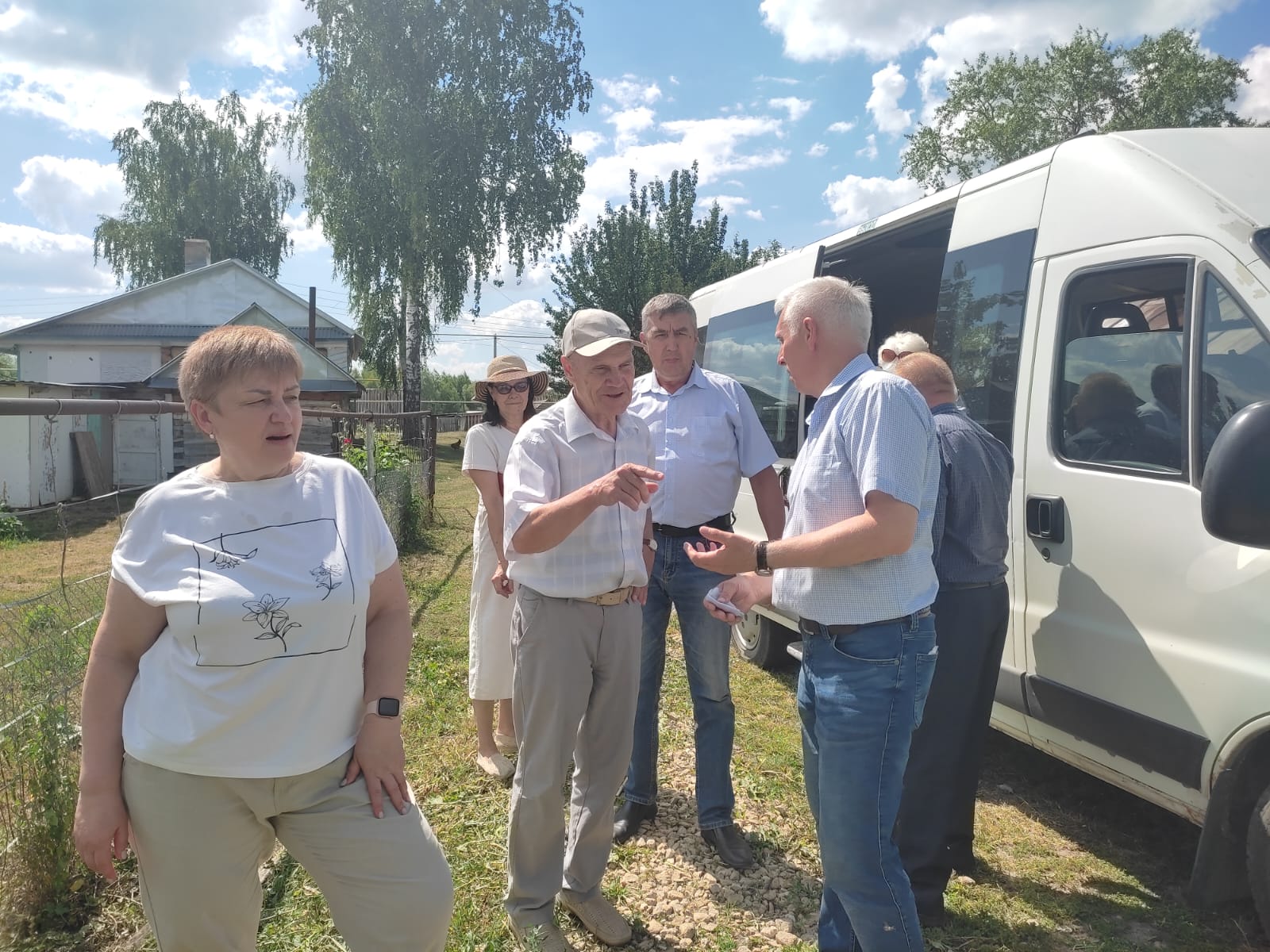 Участие членов Общественного совета Верхнеуслонского района в заседаниях, проводимых органами государственной и муниципальной власти
Участие в совещаниях «Деловой понедельник»
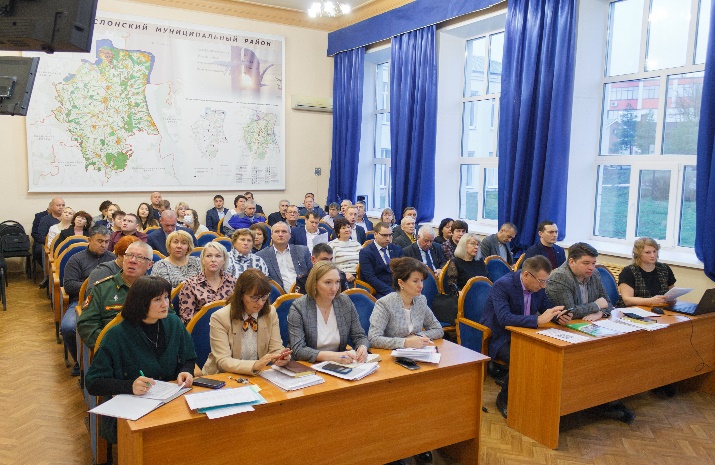 Участие в совещании по производству работ с подрядчиками и председателями СНТ по водоснабжению
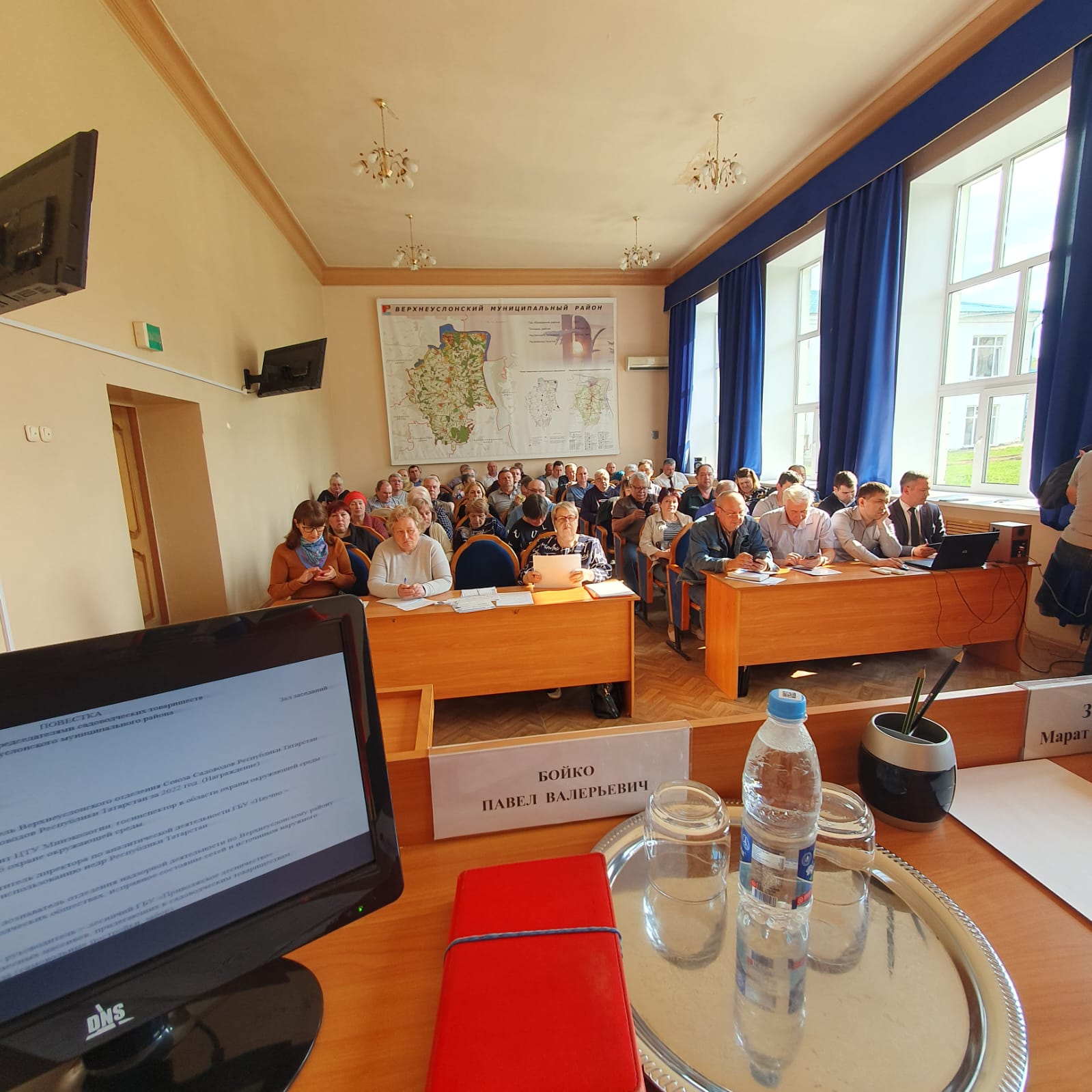 Отчетное заседание Совета Верхнеуслонского муниципального района
Прием граждан членами Общественного совета Верхнеуслонского района.Работа с обращениями граждан
Приём граждан, работа с обращениями граждан
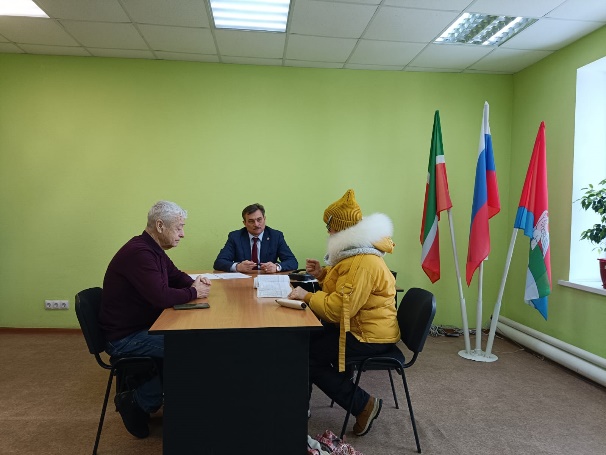 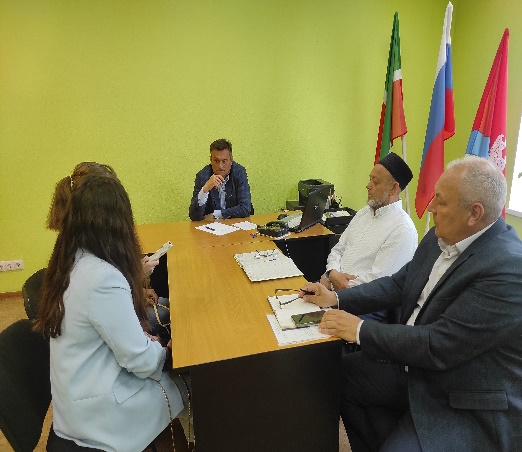 Приём граждан, работа с обращениями граждан
Приём граждан, работа с обращениями граждан
Приём граждан, работа с обращениями граждан
Участие членов Общественного совета Верхнеуслонского муниципального района в мероприятиях общероссийского, межрегионального, республиканского масштаба
Участие в телевизионной программе телекомпании ТНВ по вопросу развития садоводства
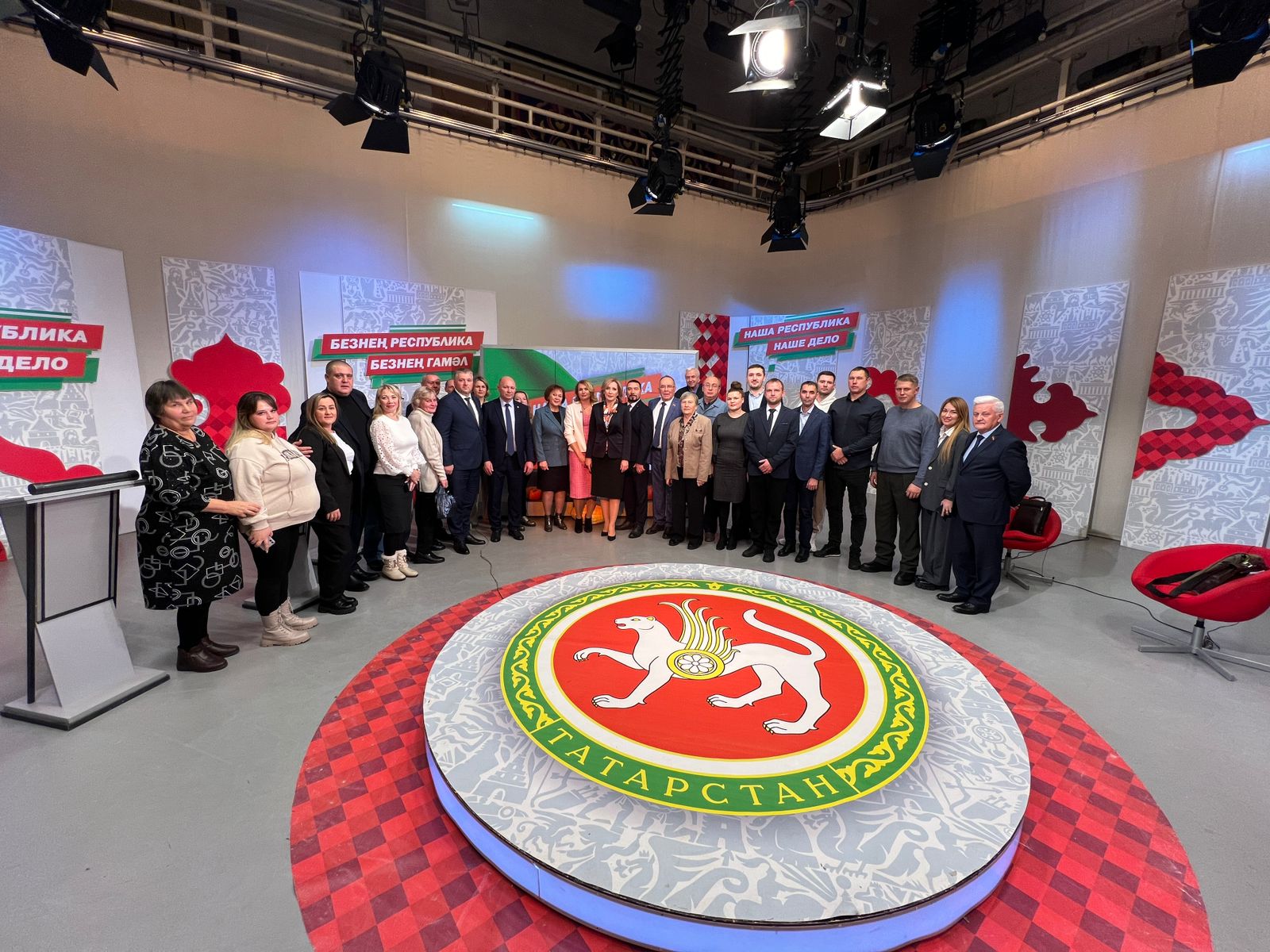 Республиканский семинар по актуальным вопросам реализации государственной национальной политики
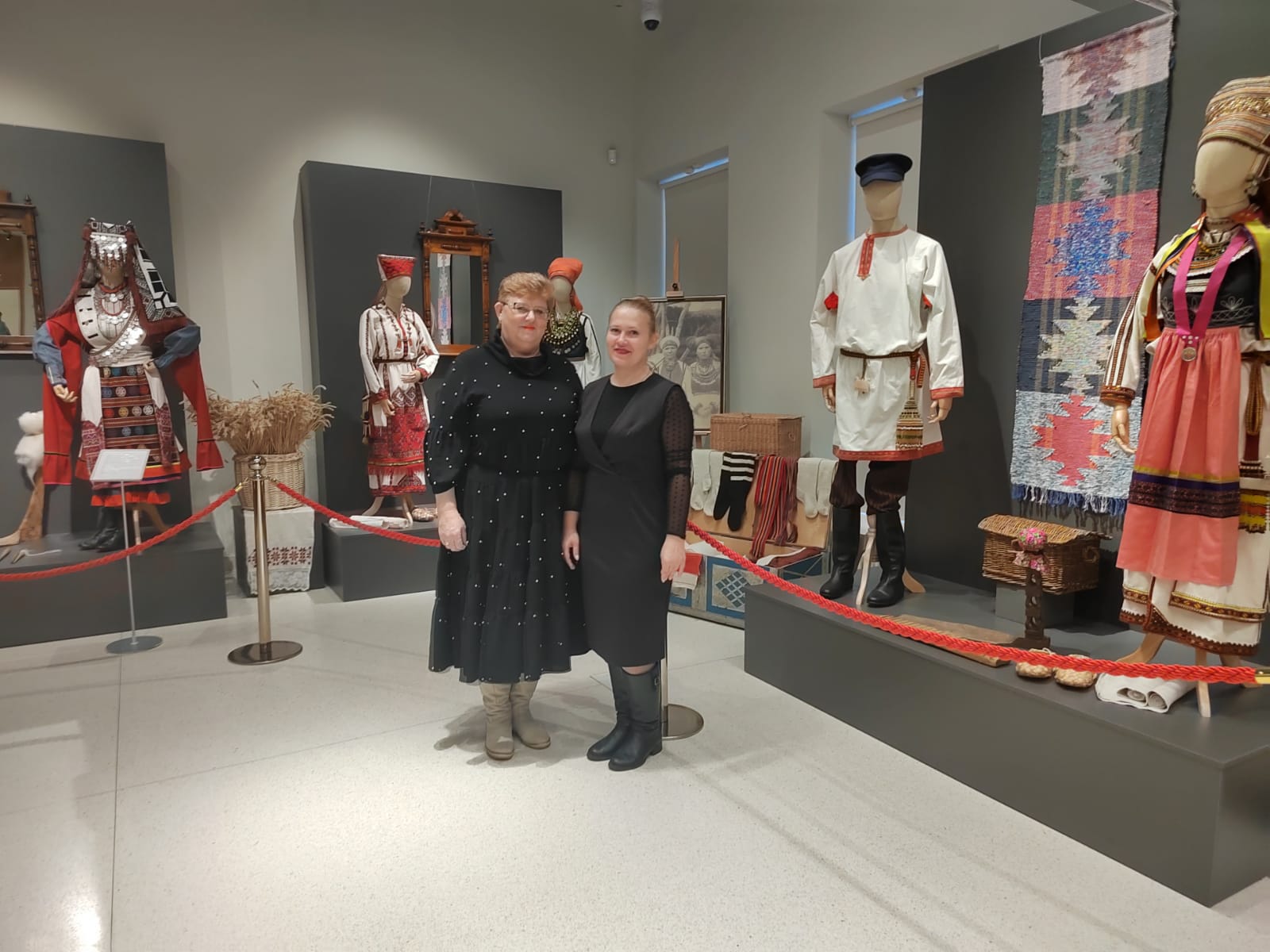 Участие в работе Съезда Общественного движения «Татарстан – новый век» - «Татарстан – Яна гасыр»
День садовода - 2023
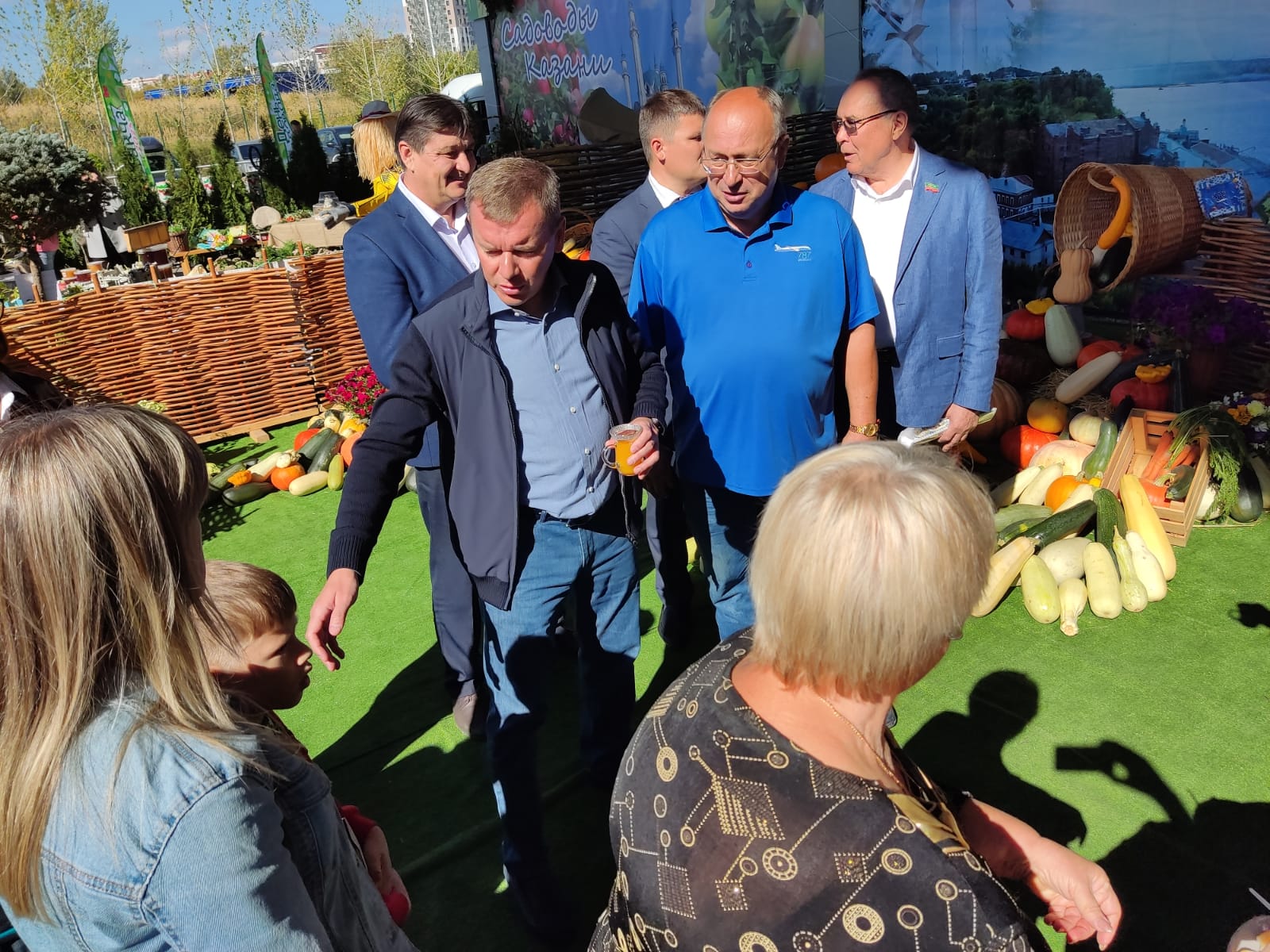 Участие в организационном совещании Общественного Совета ВПП "Единая Россия"
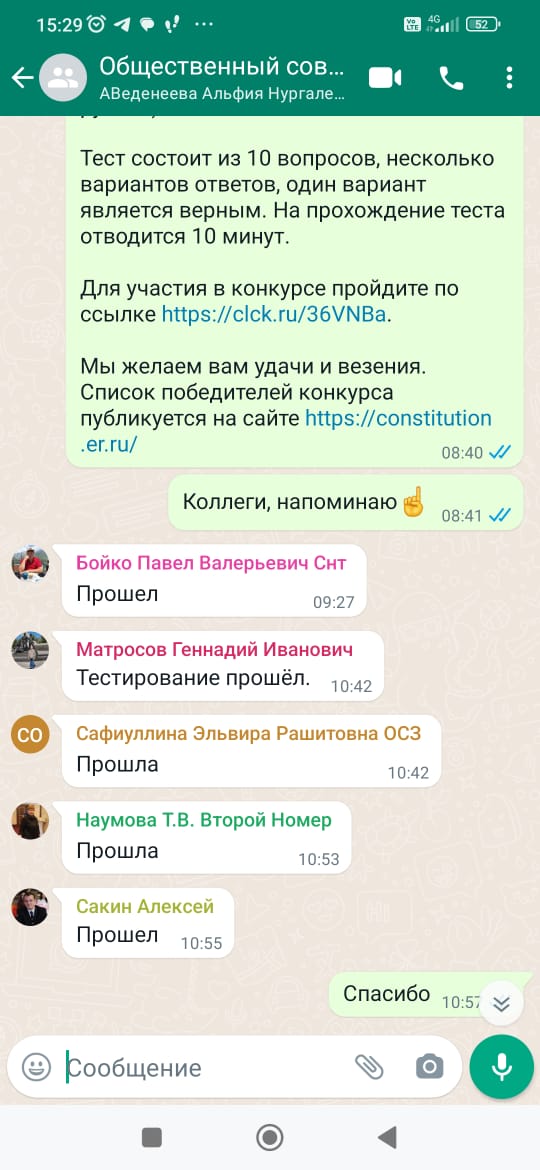 Участие в онлайн-конкурсе «30 лет Конституции России – проверь себя»
Общественный совет и средства массовой информации
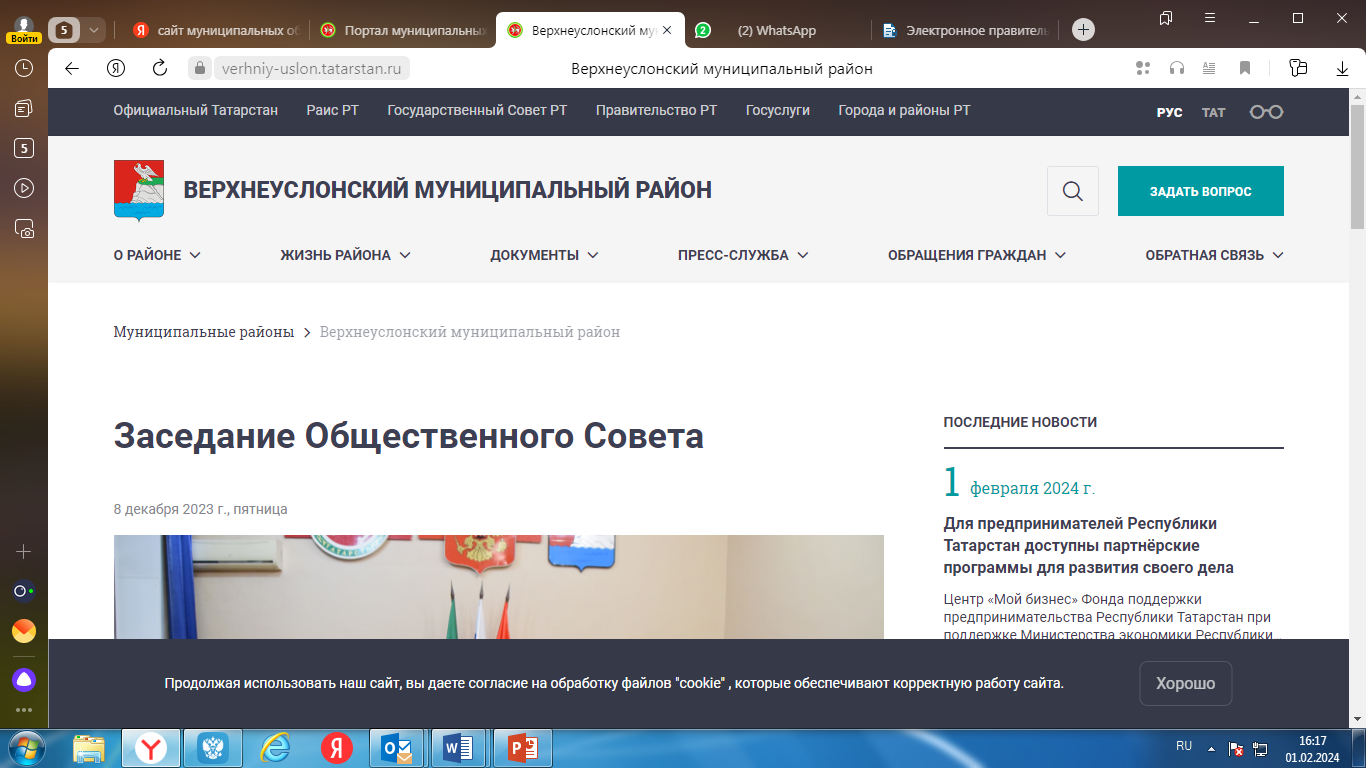 Общественный совет и средства массовой информации
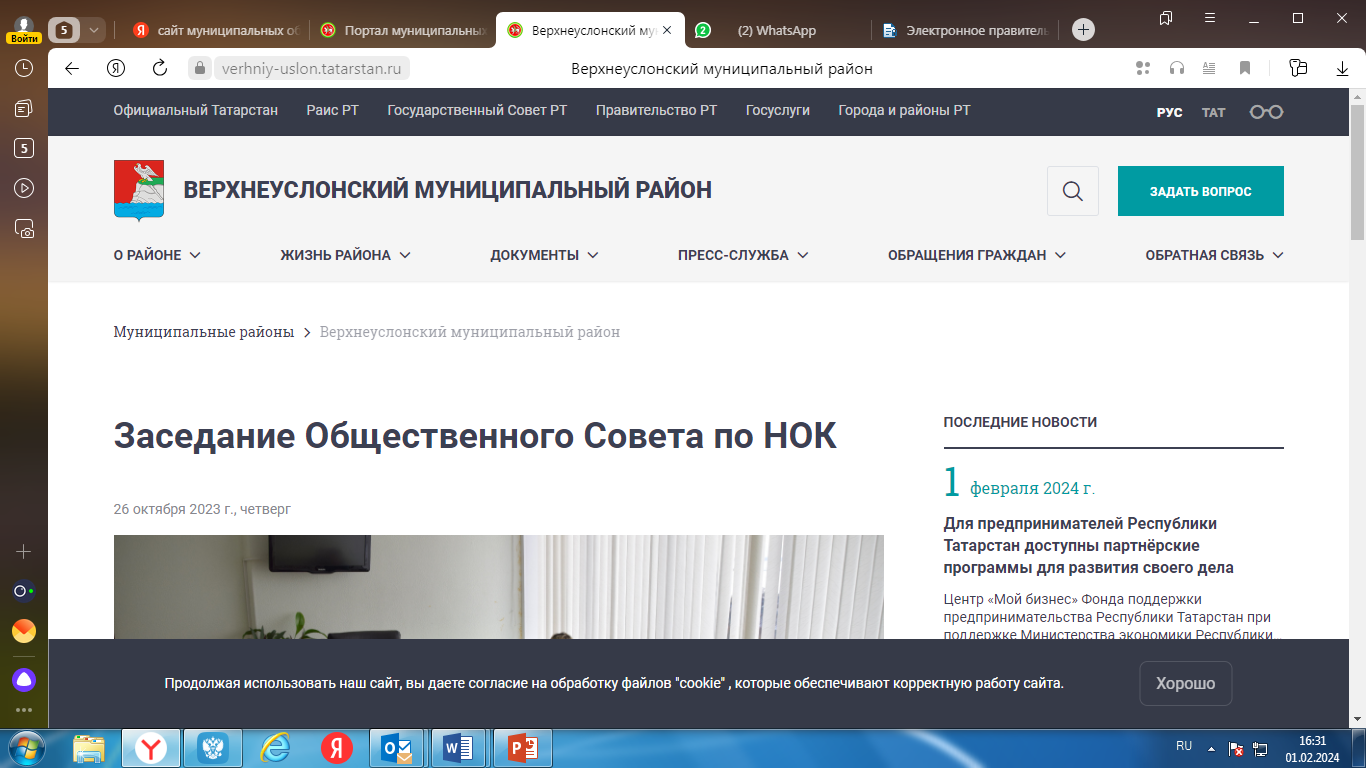 Общественный совет и средства массовой информации
Общественный совет и средства массовой информации
Общественный совет и средства массовой информации
Общественный совет и средства массовой информации
Общественный совет и средства массовой информации
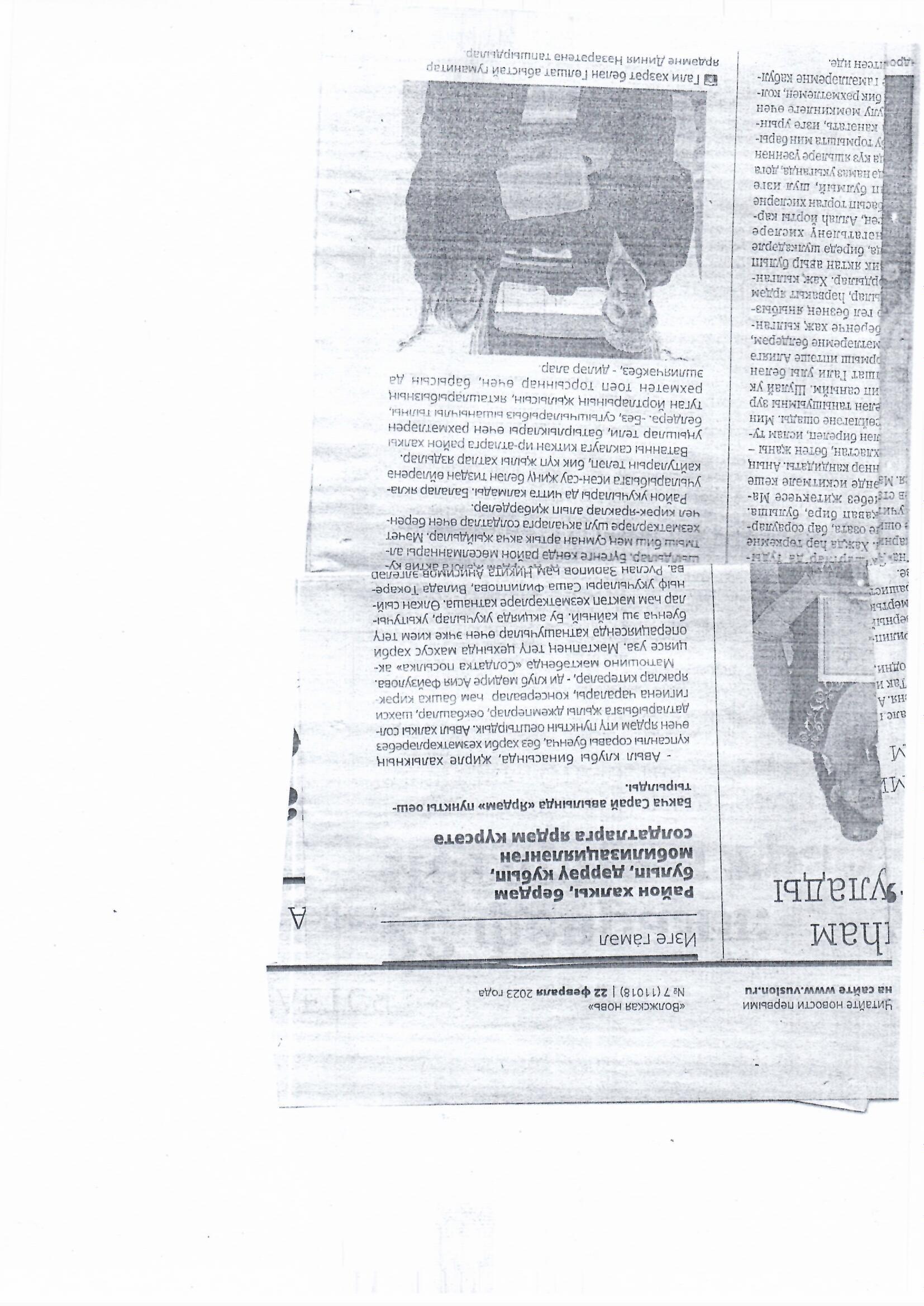 Общественный совет и средства массовой информации